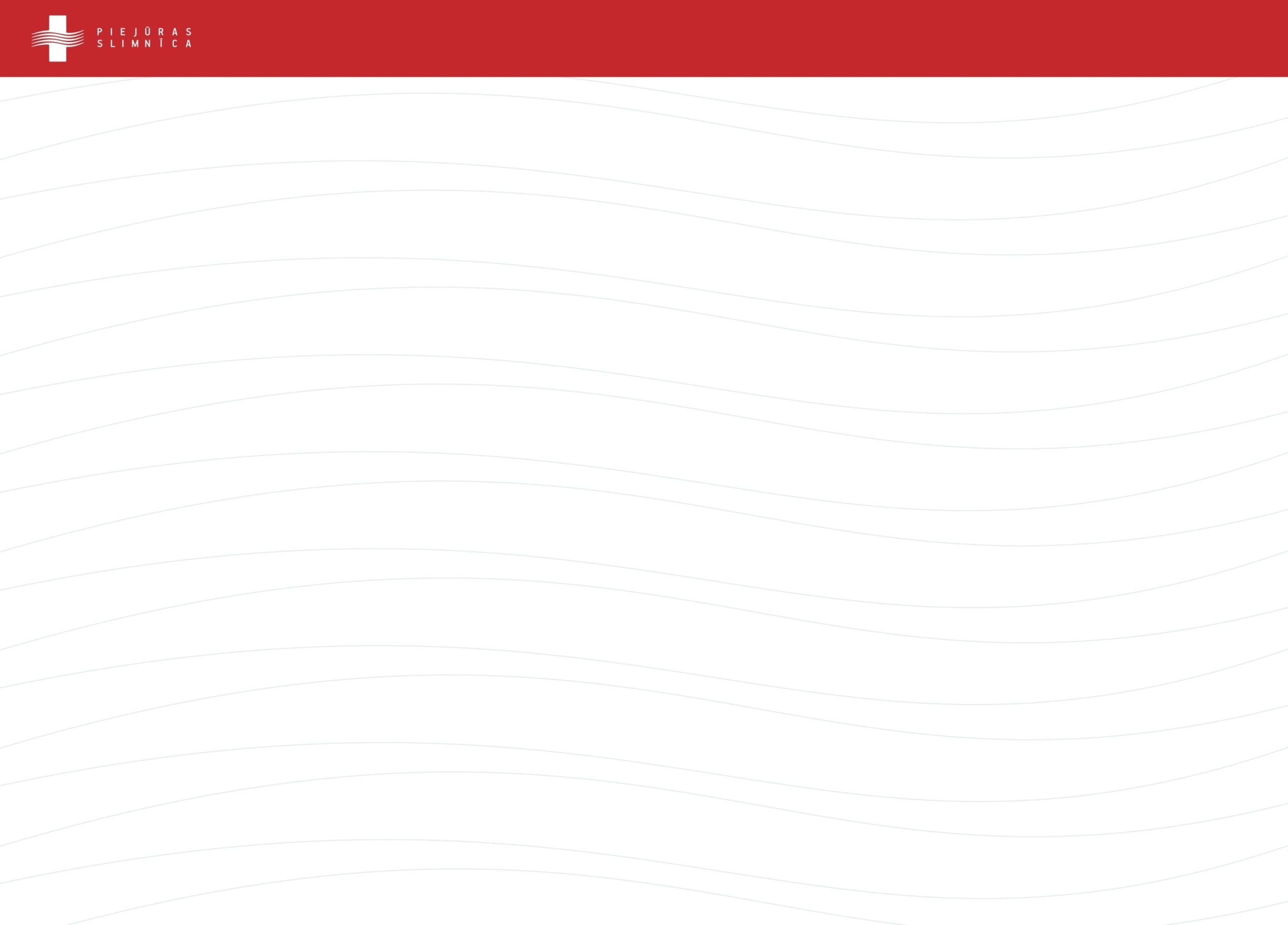 VSIA „Piejūras slimnīca” vadības atskaite par iestādes darbību 2014. gadā un plānotām aktivitātēm 2015. gadā
PROGRAMMU REZULTATĪVO RĀDĪTĀJU  IZPILDES  ANALĪZE  UN  VALSTS BUDŽETA  LĪDZEKĻU  IZLIETOJUMA  EFEKTIVITĀTES  IZVĒRTĒJUMS
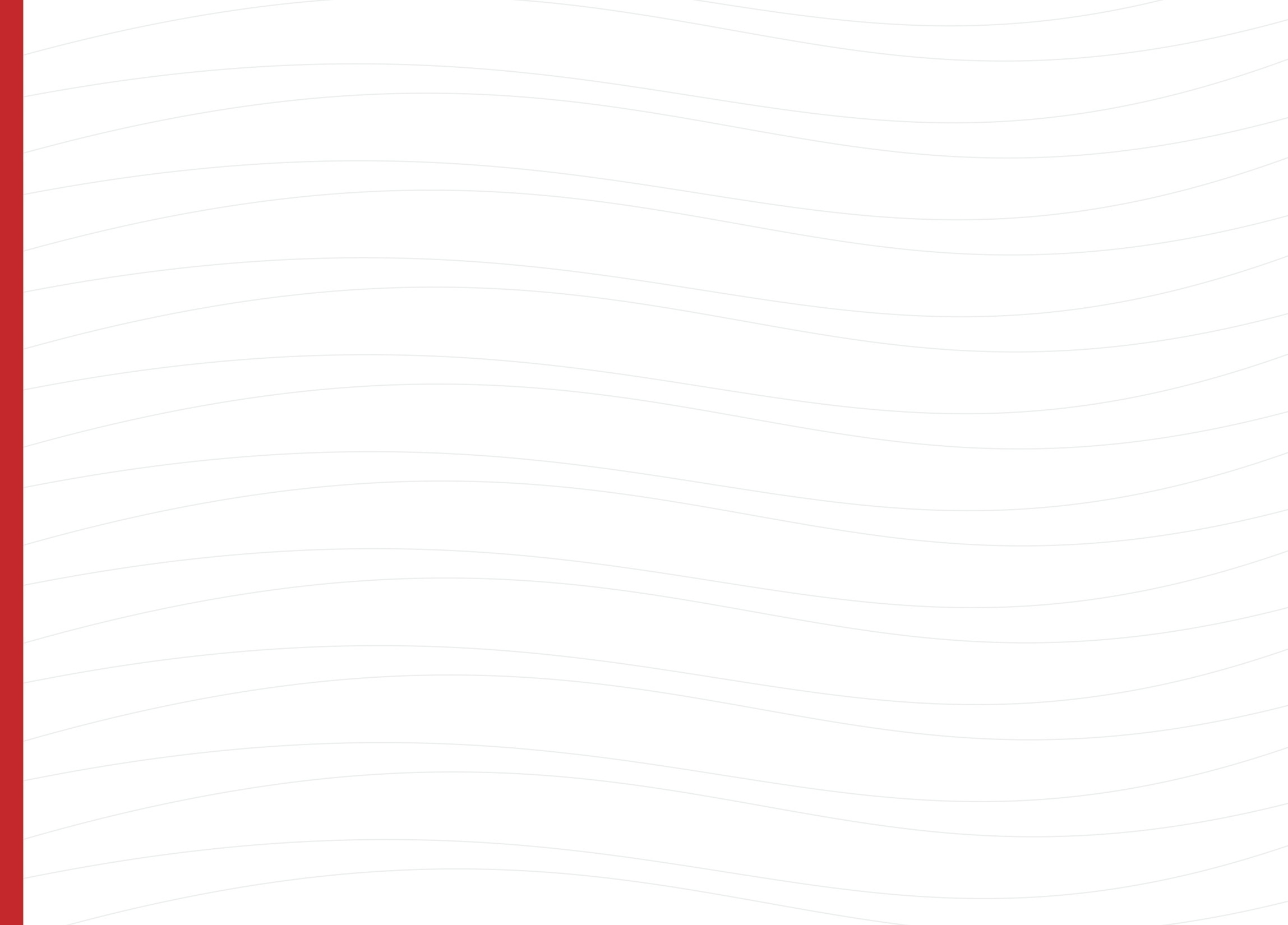 I  FINANŠU PLŪSMA  IEŅĒMUMI
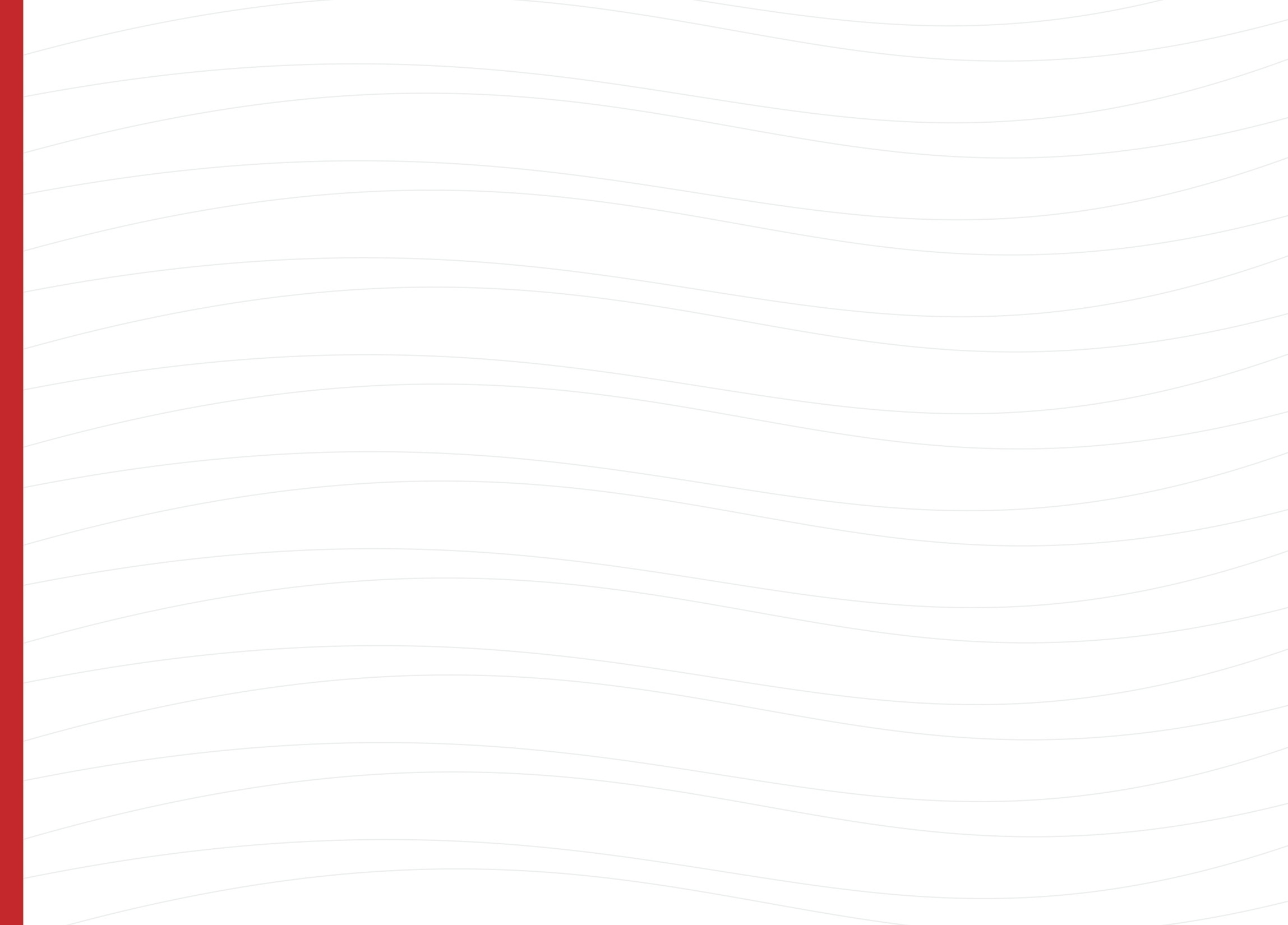 Pamatdarbības ieņēmumu atšifrējums
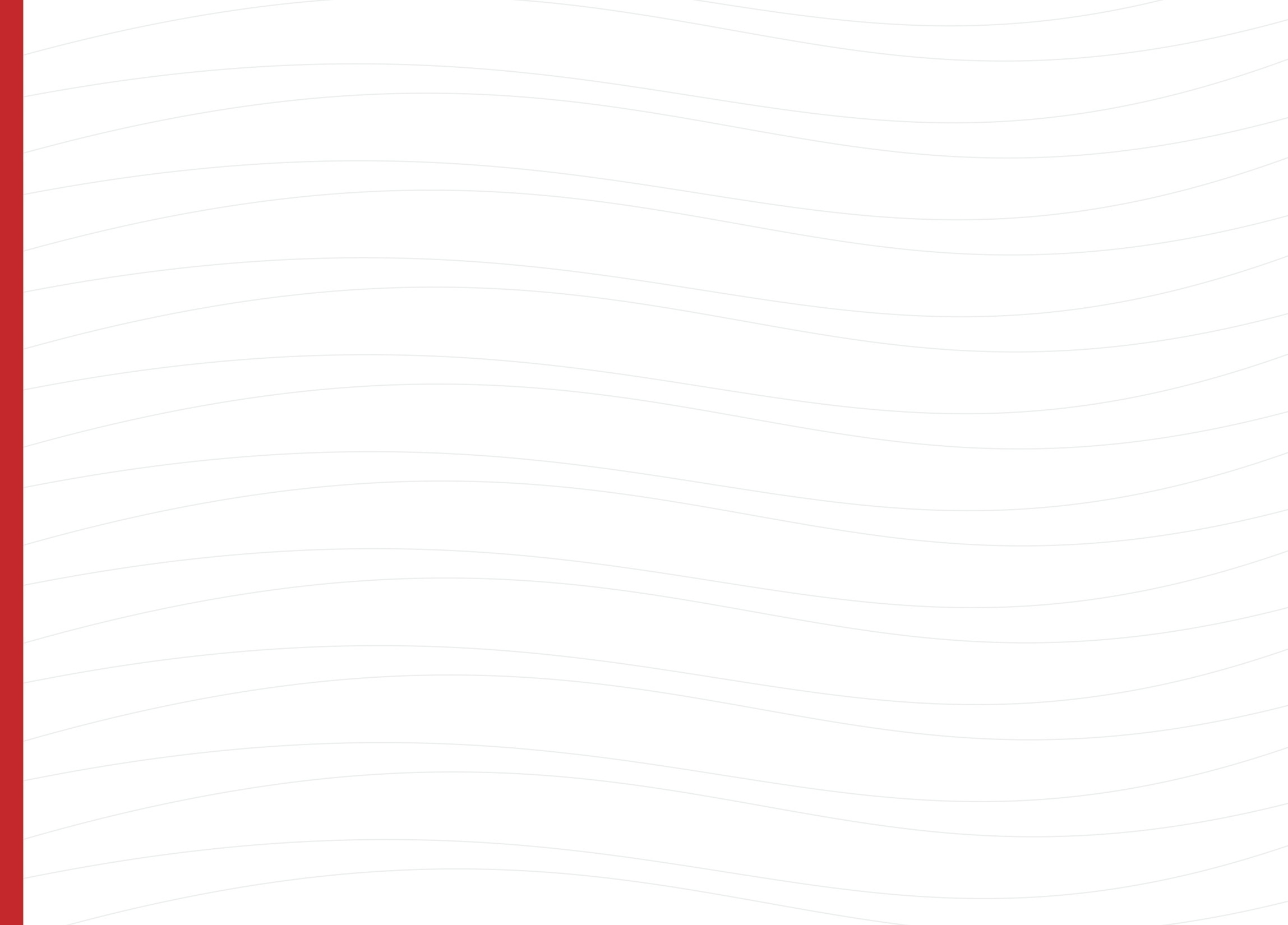 Citi ieņēmumi
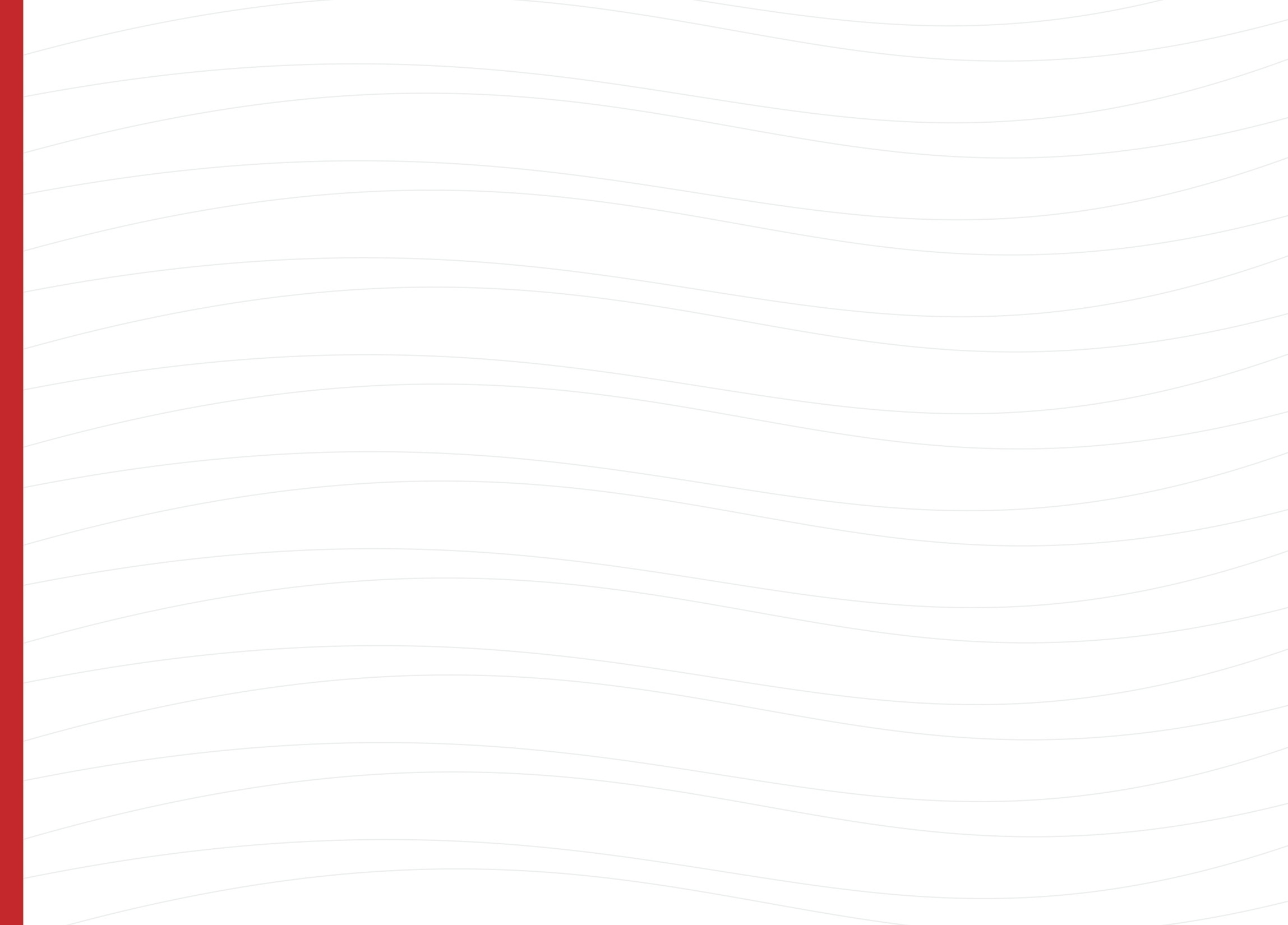 Visi ieņēmumi kopā
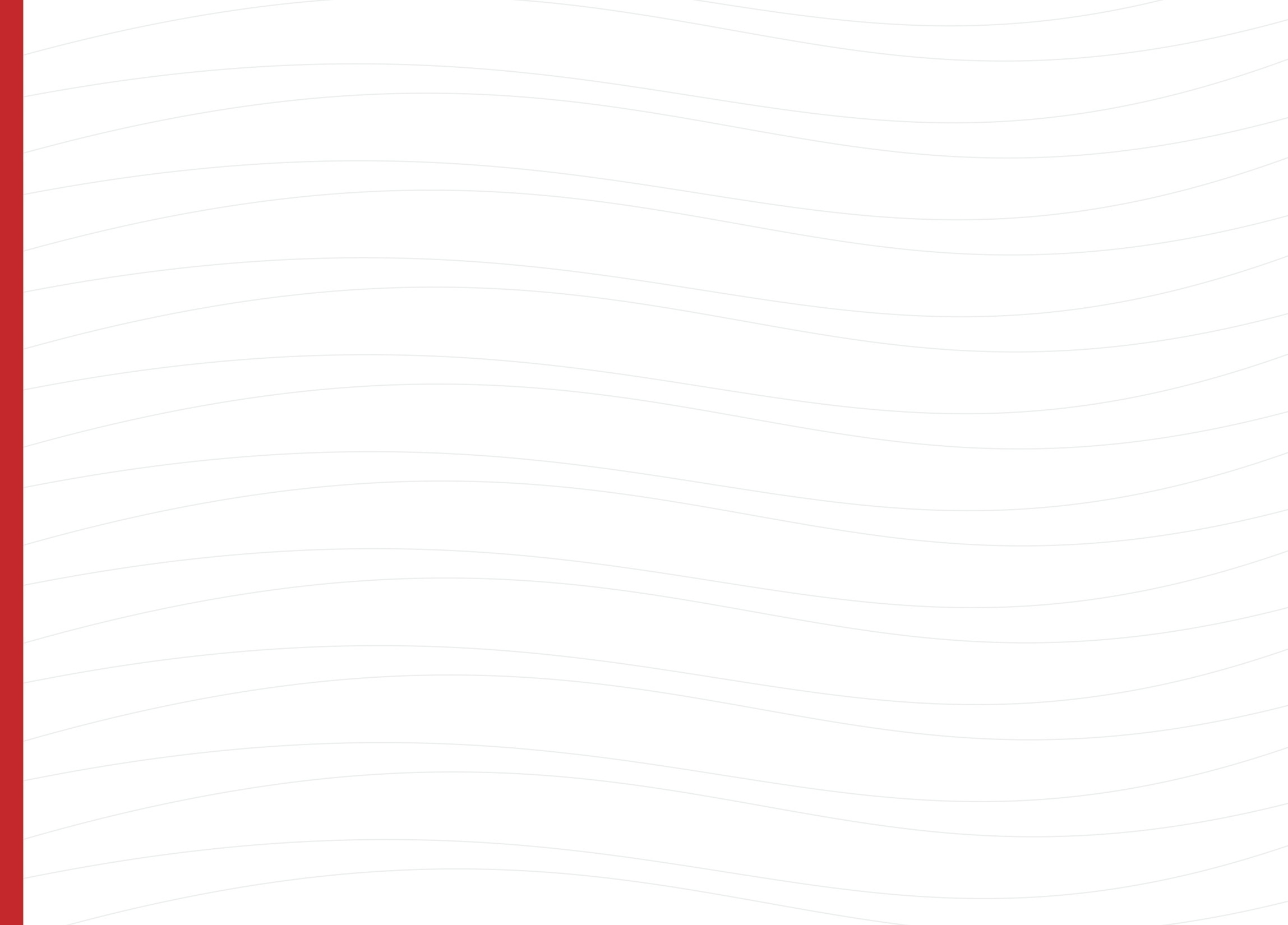 IZDEVUMI
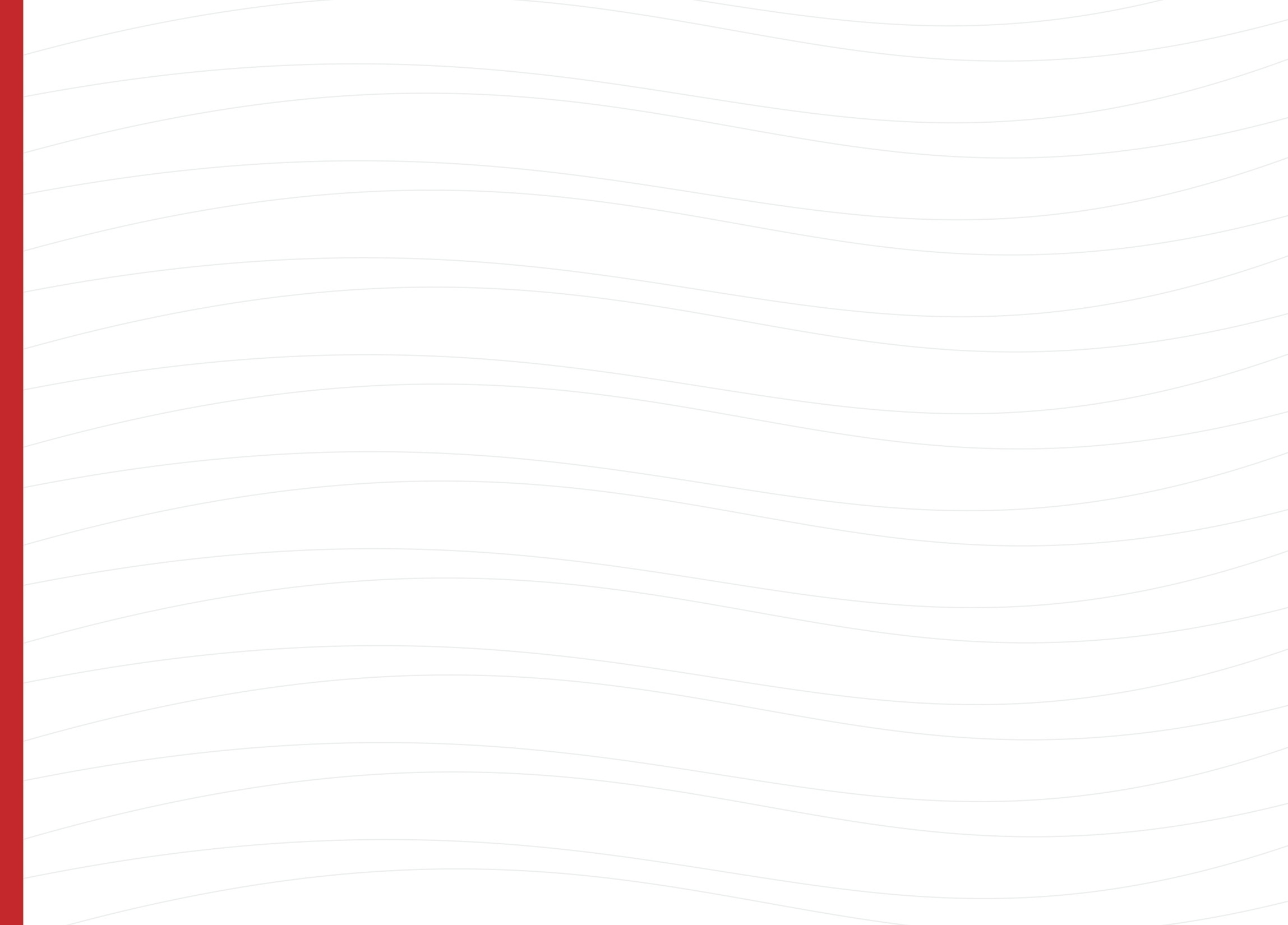 PAMATDARBĪBAS IZDEVUMU ATŠIFRĒJUMS
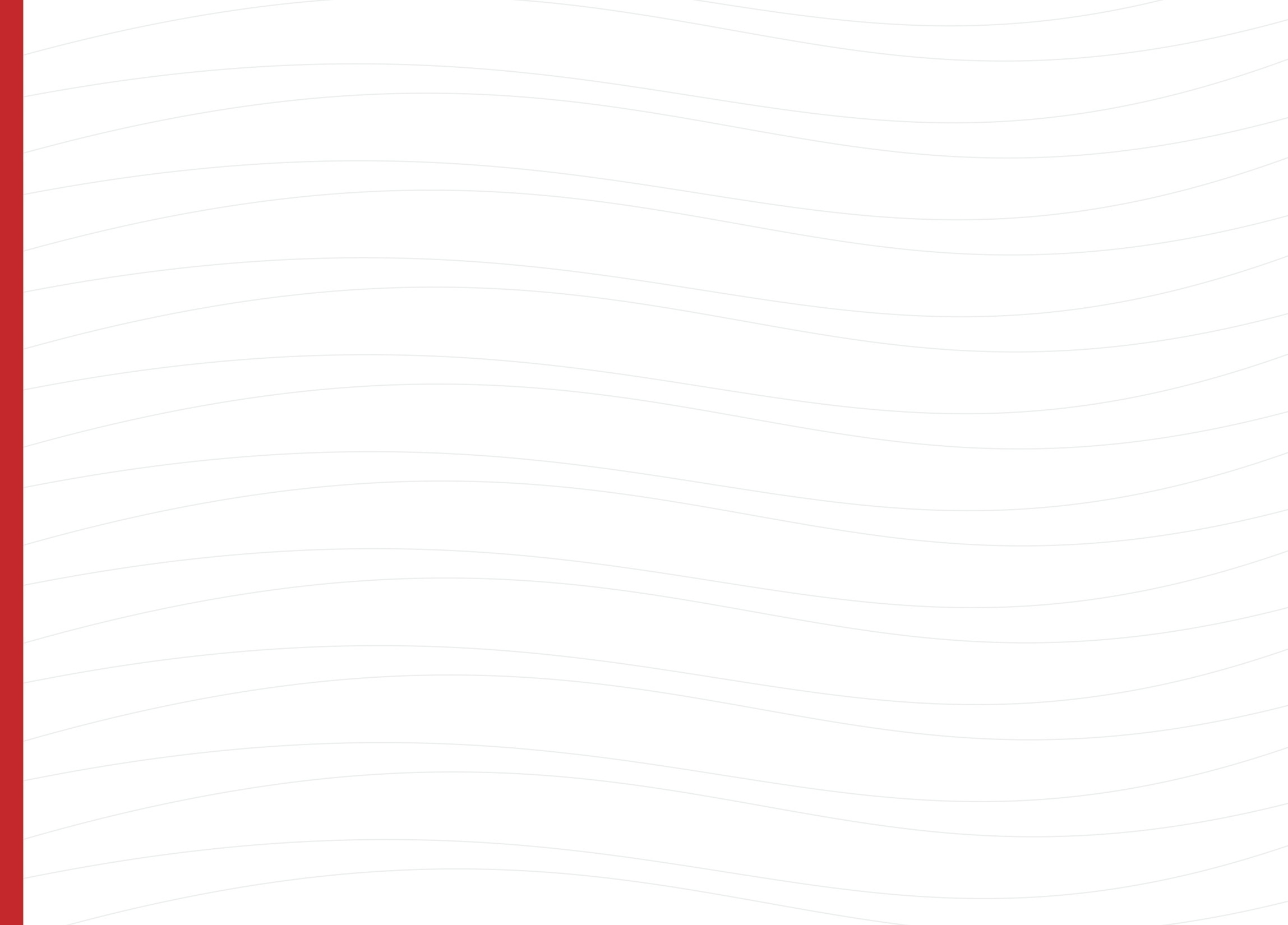 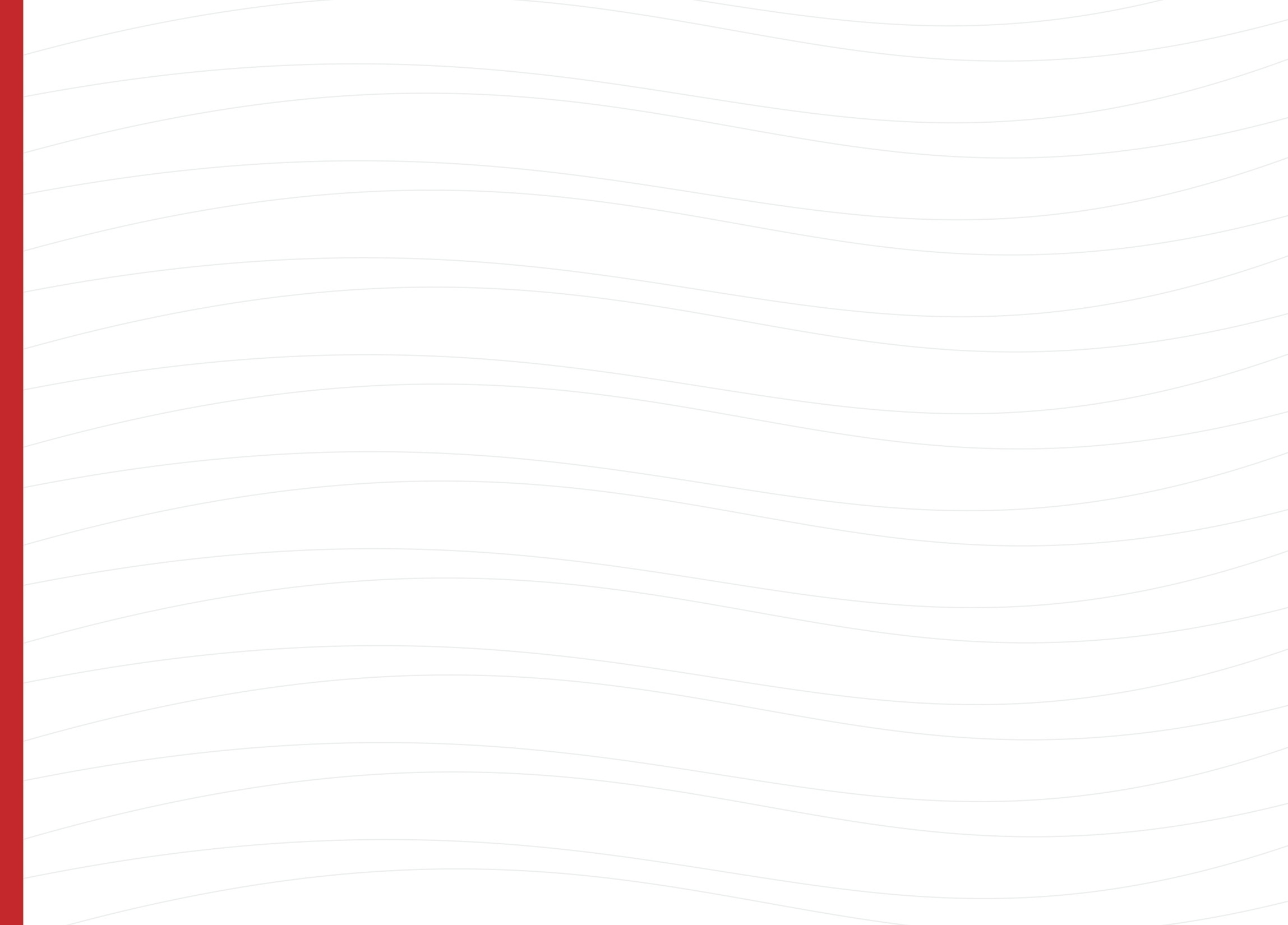 Visi izdevumi kopā
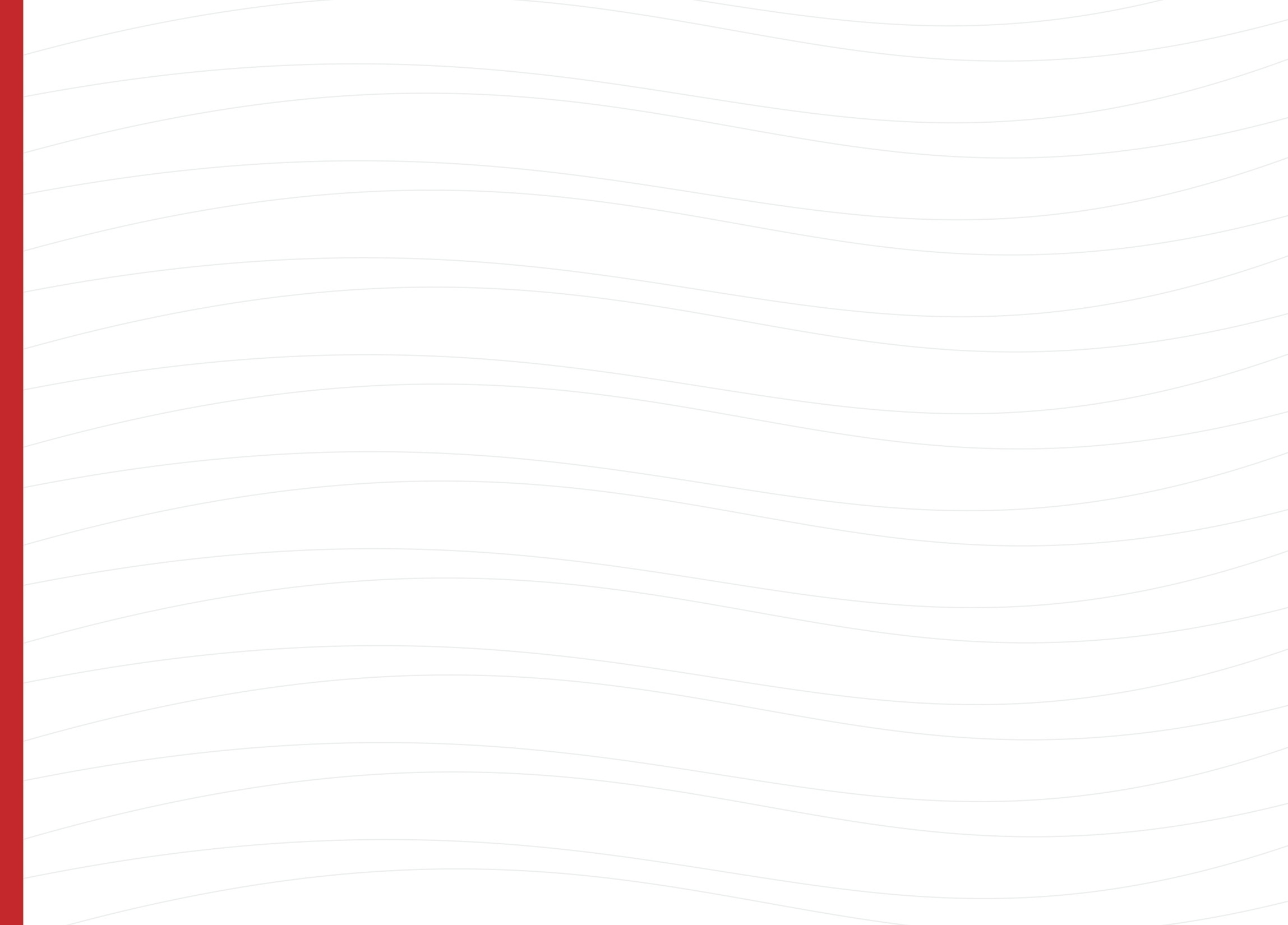 SLIMNĪCAS ZAUDĒJUMI
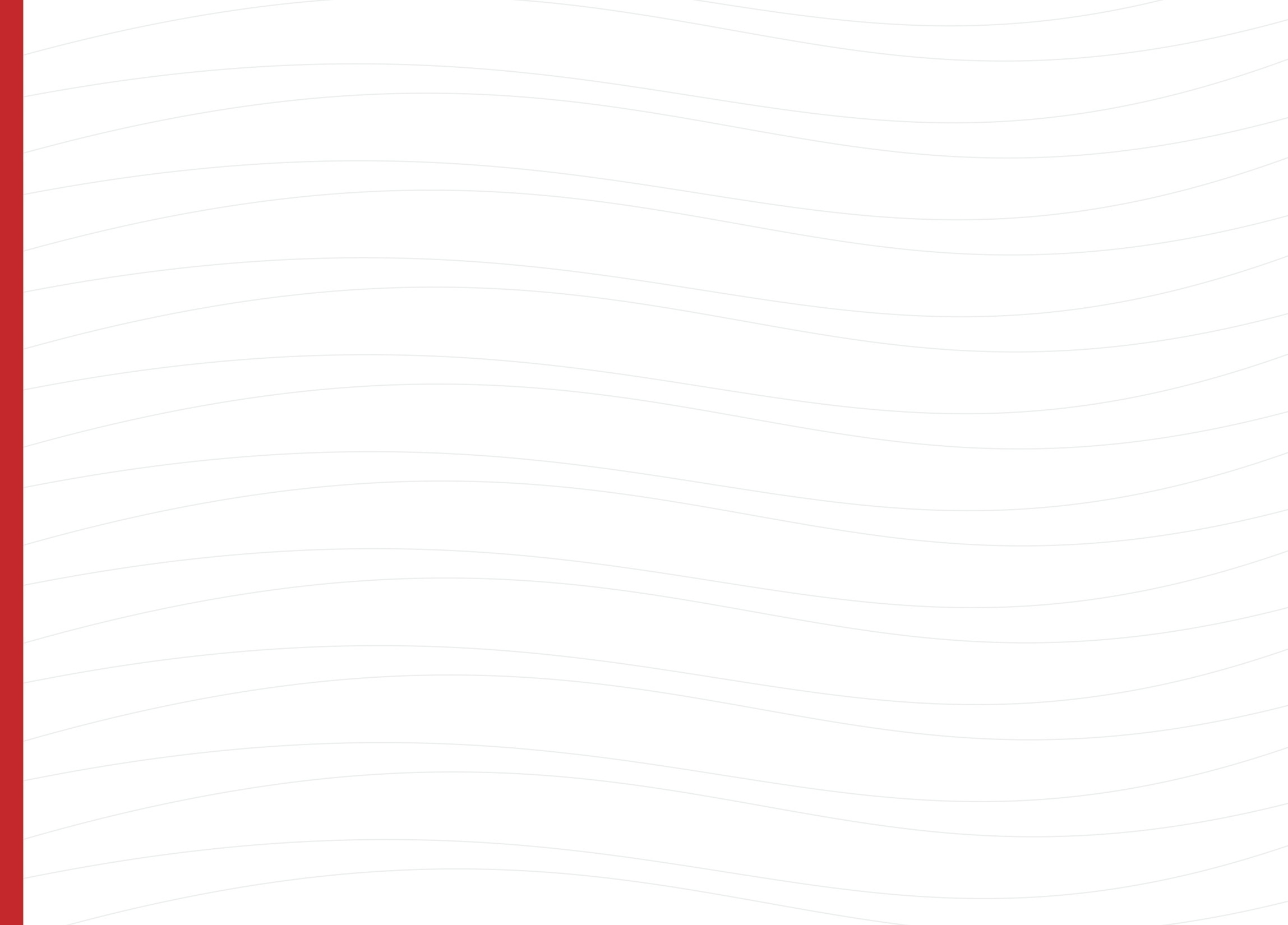 INVESTĪCIJAS
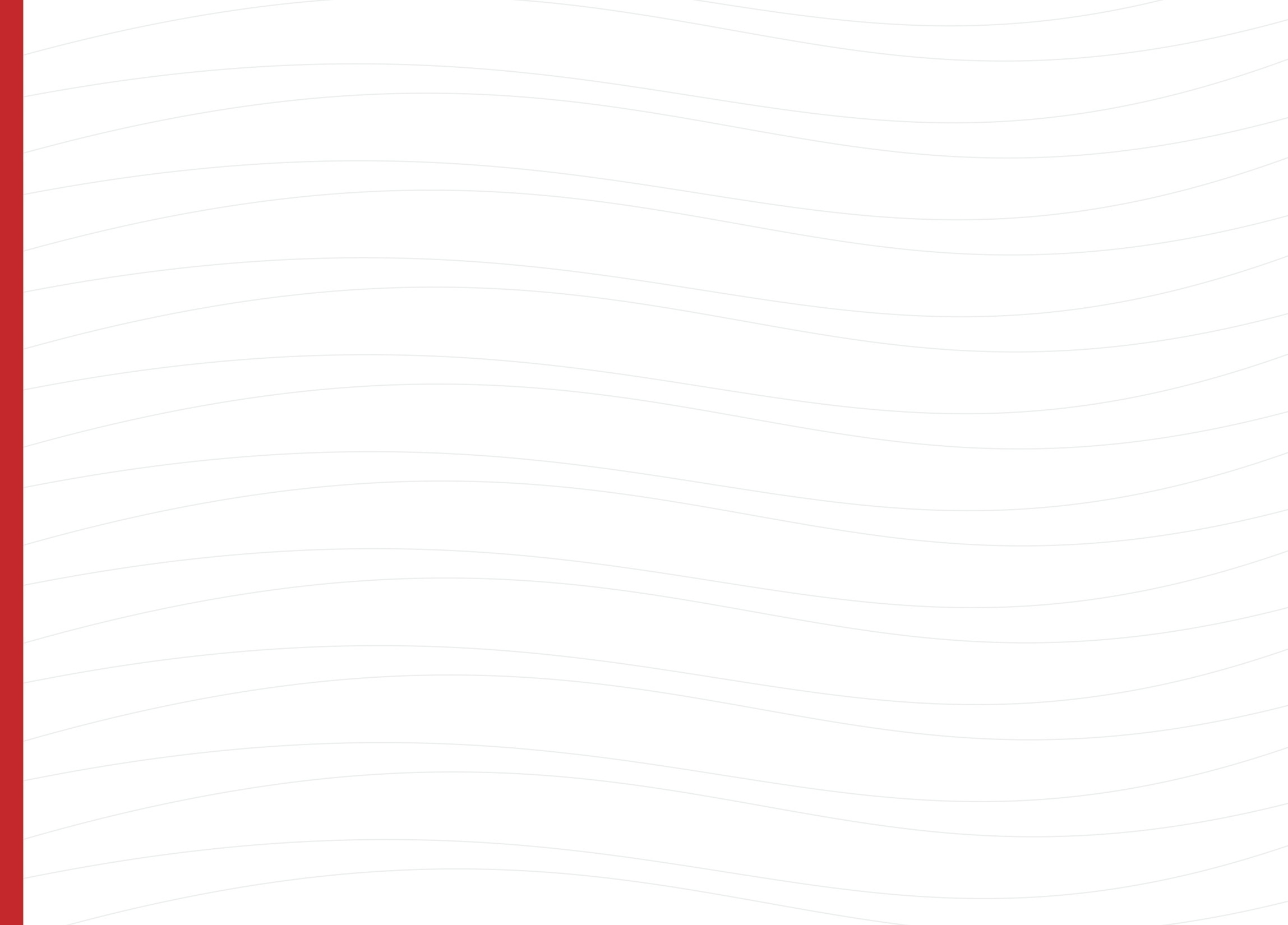 Investēto līdzekļu atšifrējums
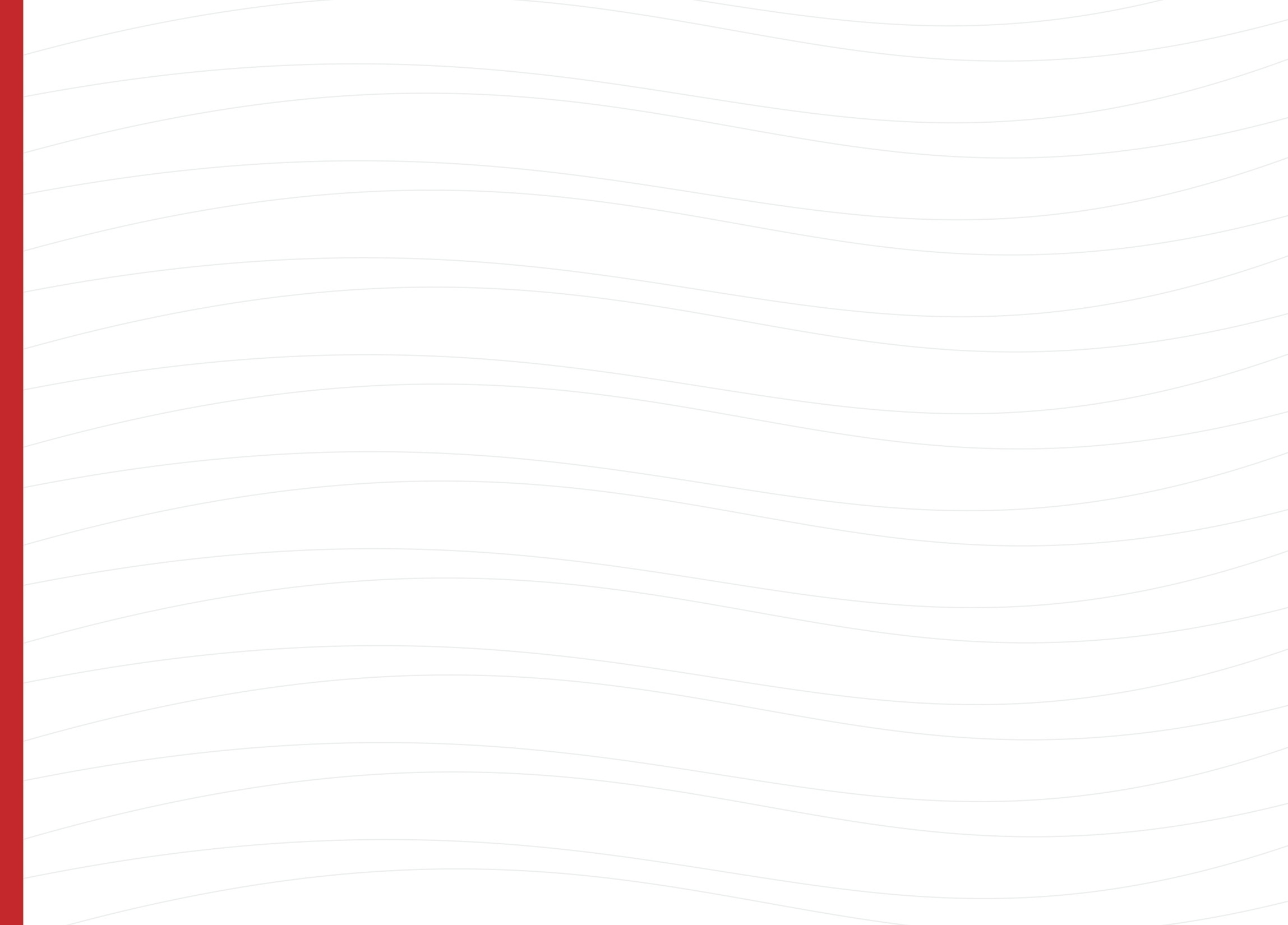 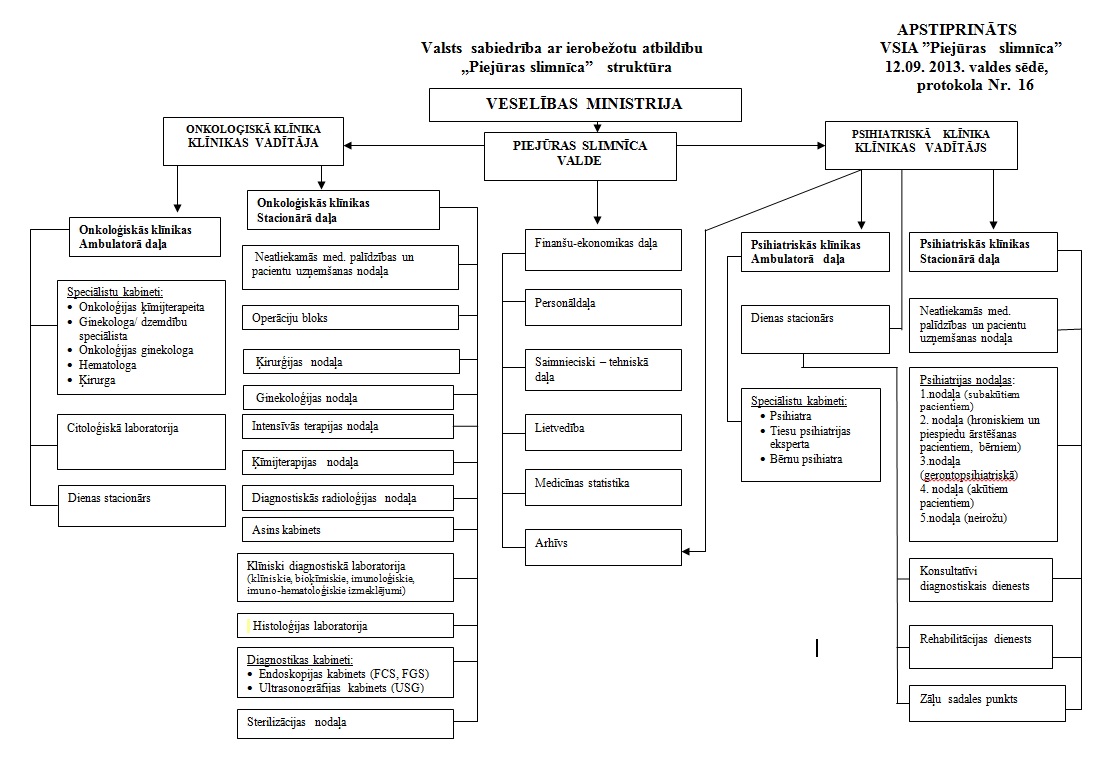 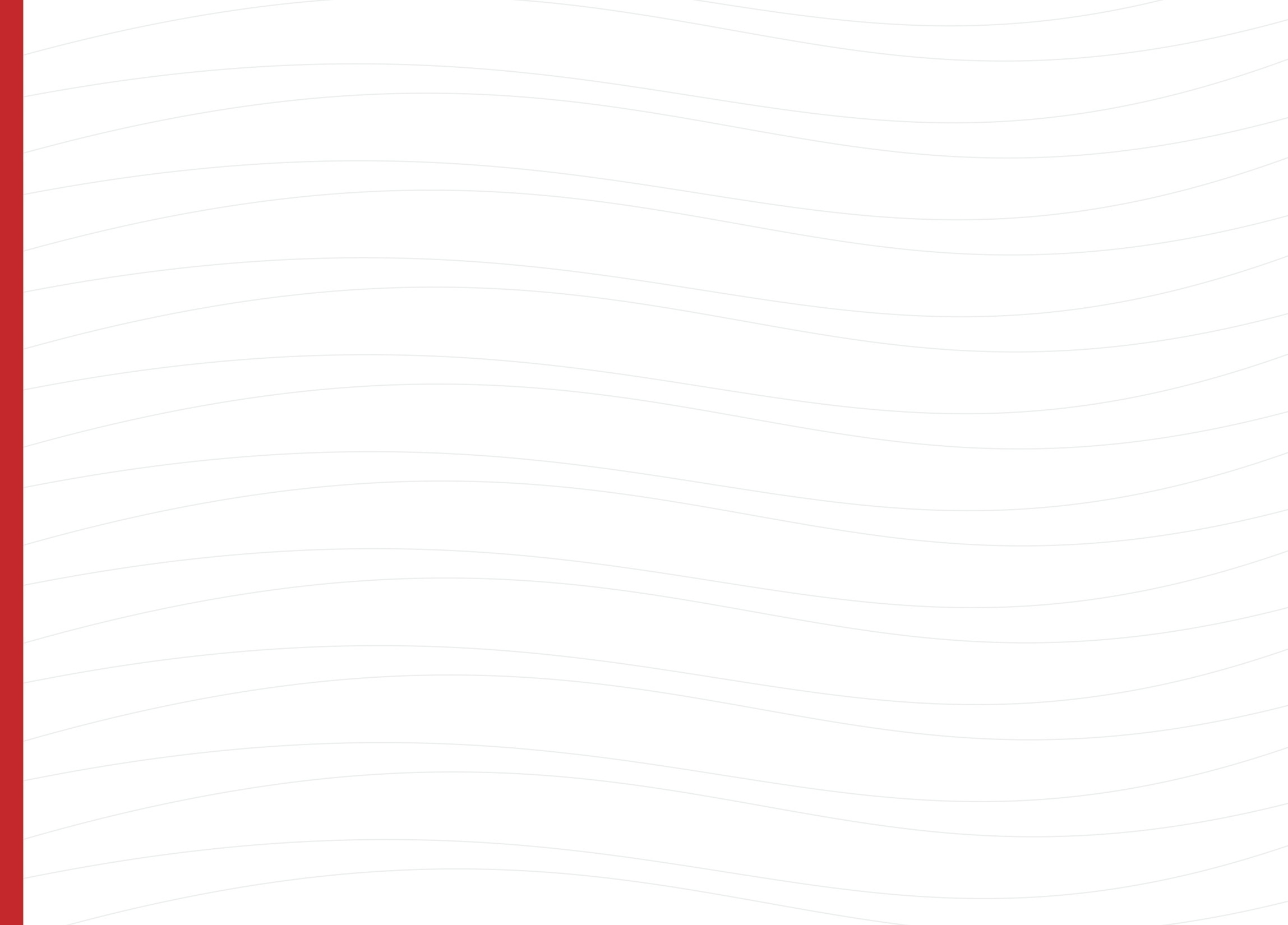 Personāls
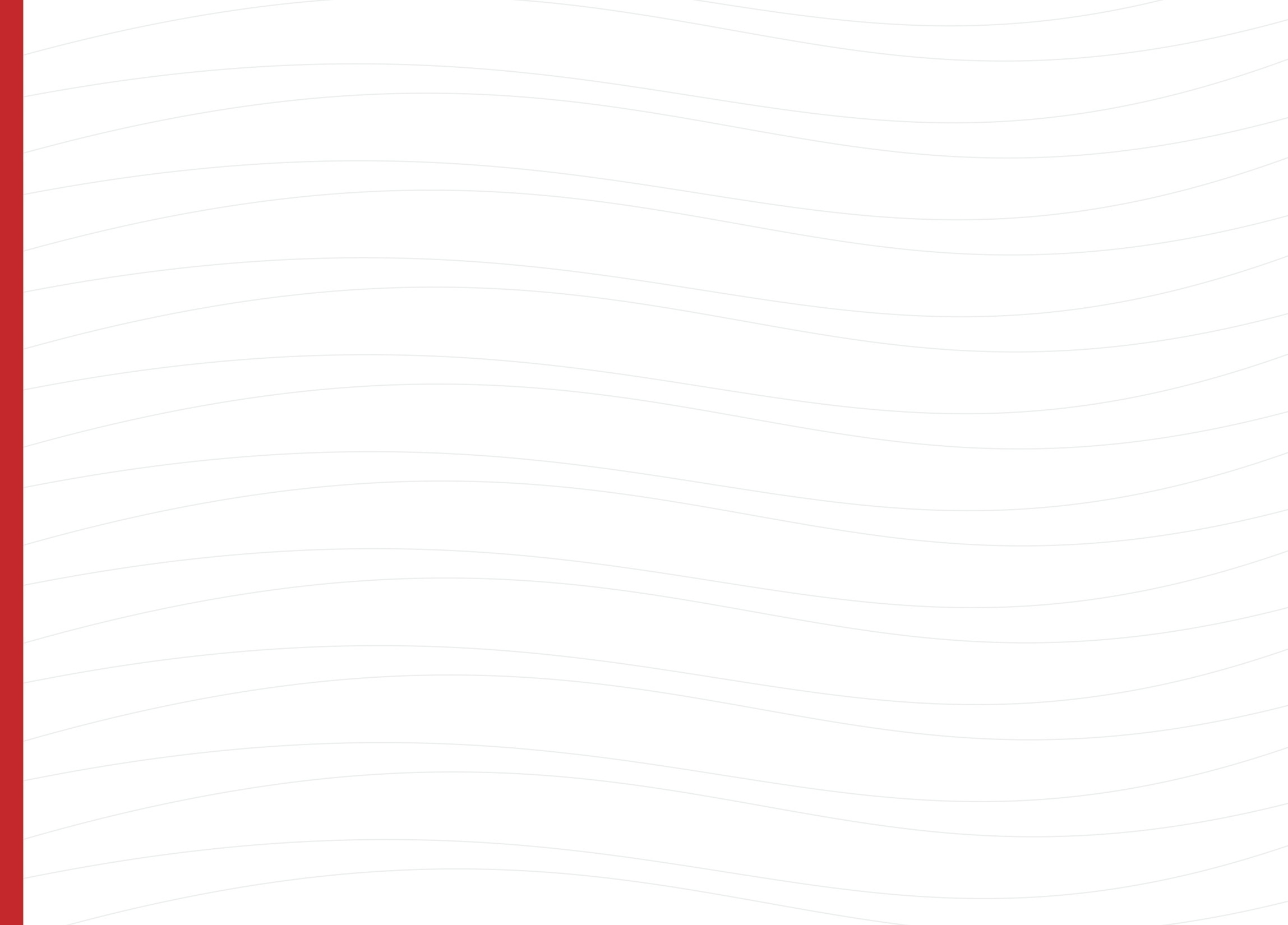 III STACIONĀRĀ DIENESTA DARBA RĀDĪTĀJI Pēc noslēgtā līguma ar NVD paredzētaisuzņemto pacientu skaits
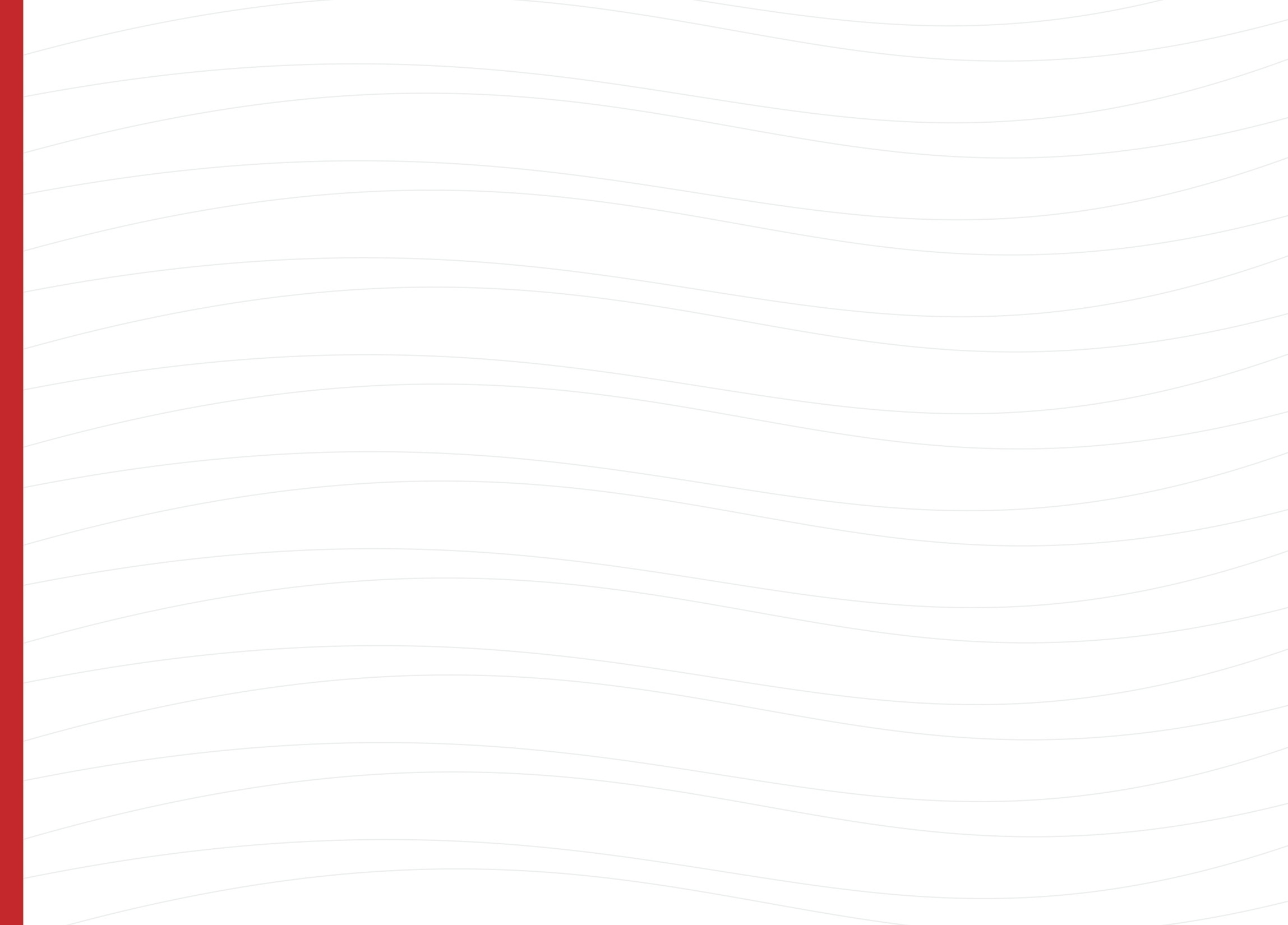 FAKTISKIE STACIONĀRĀ DIENESTA DARBA RĀDĪTĀJI Onkoloģiskā klīnika
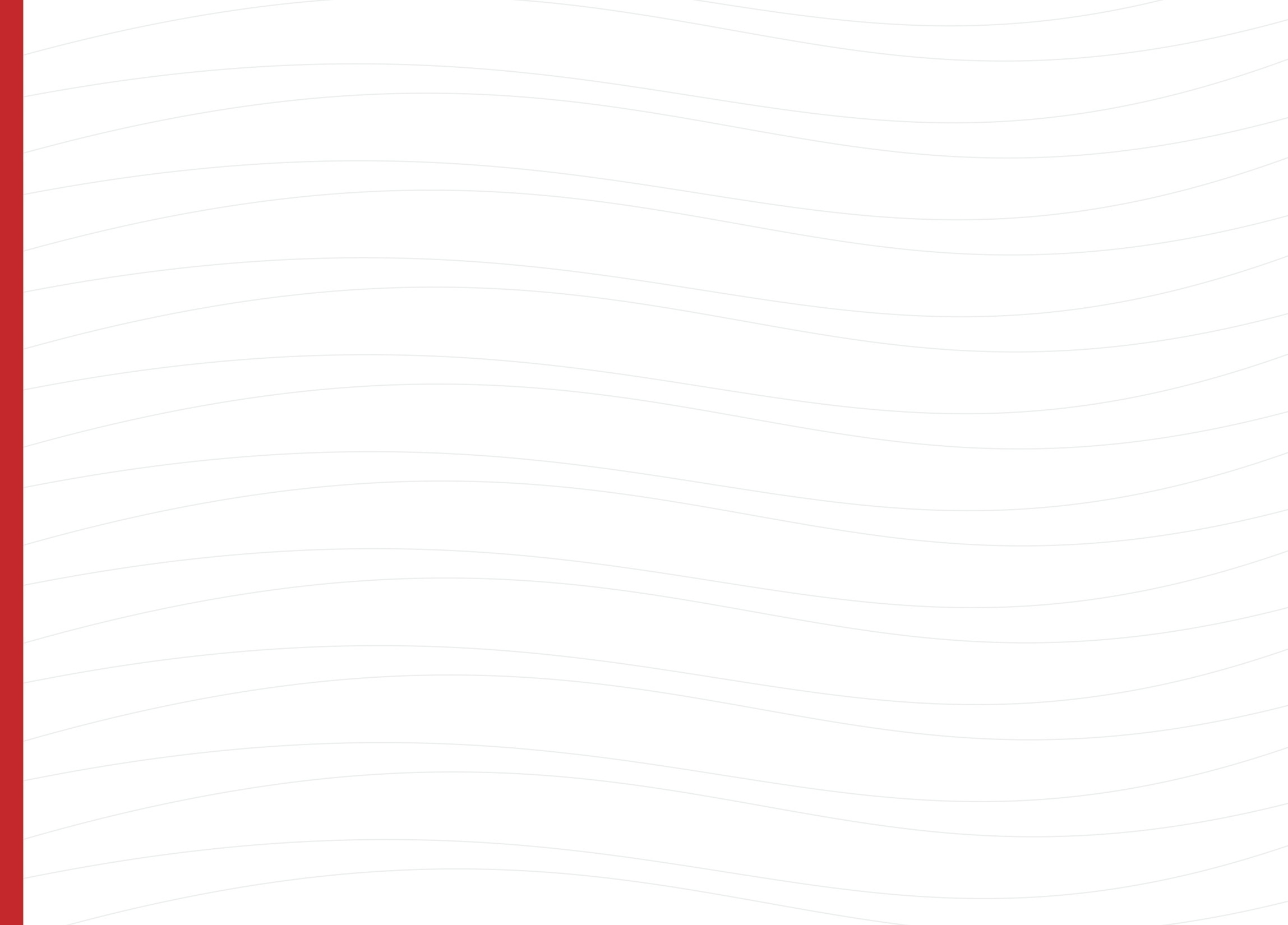 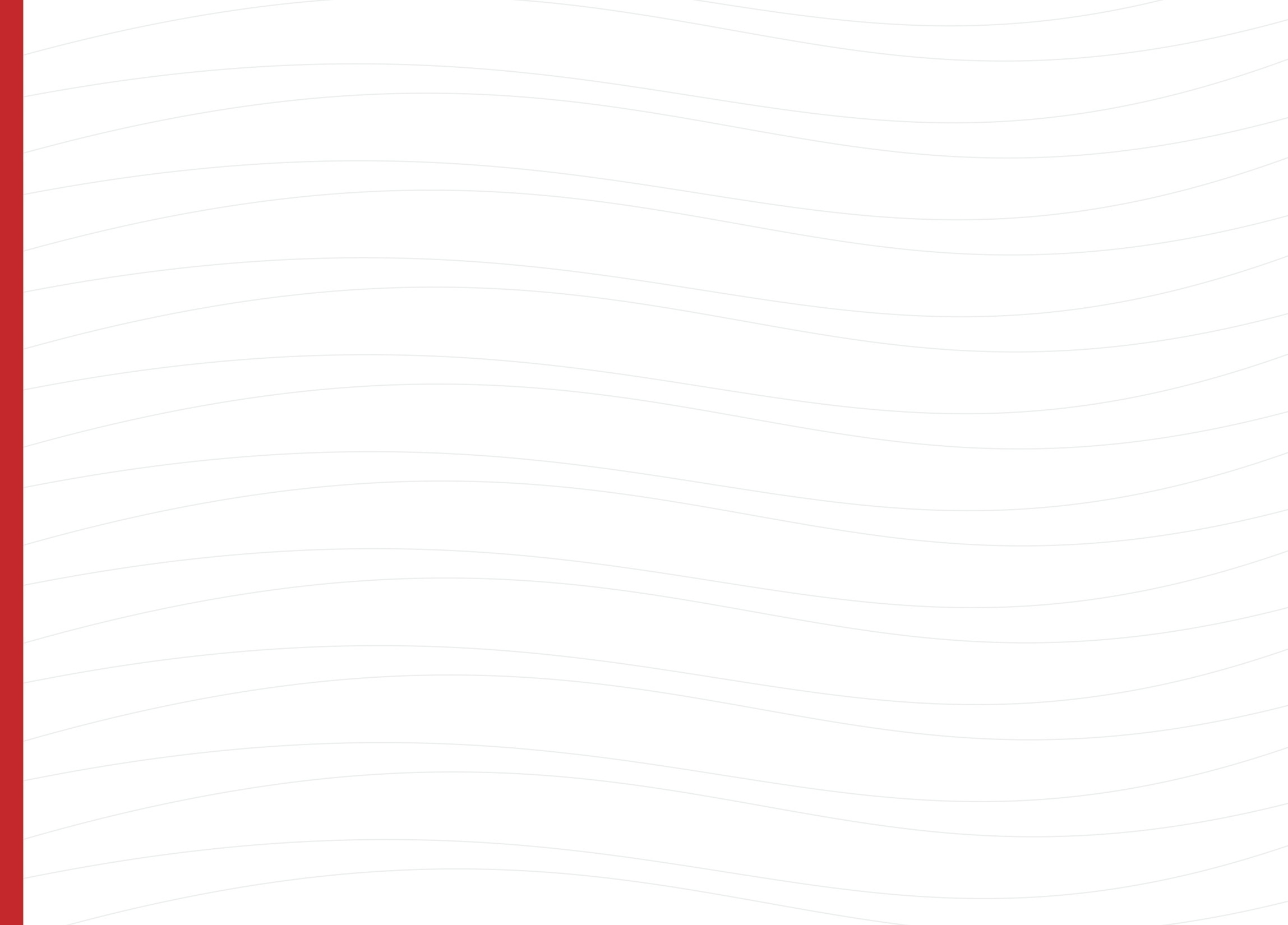 Letalitāte %
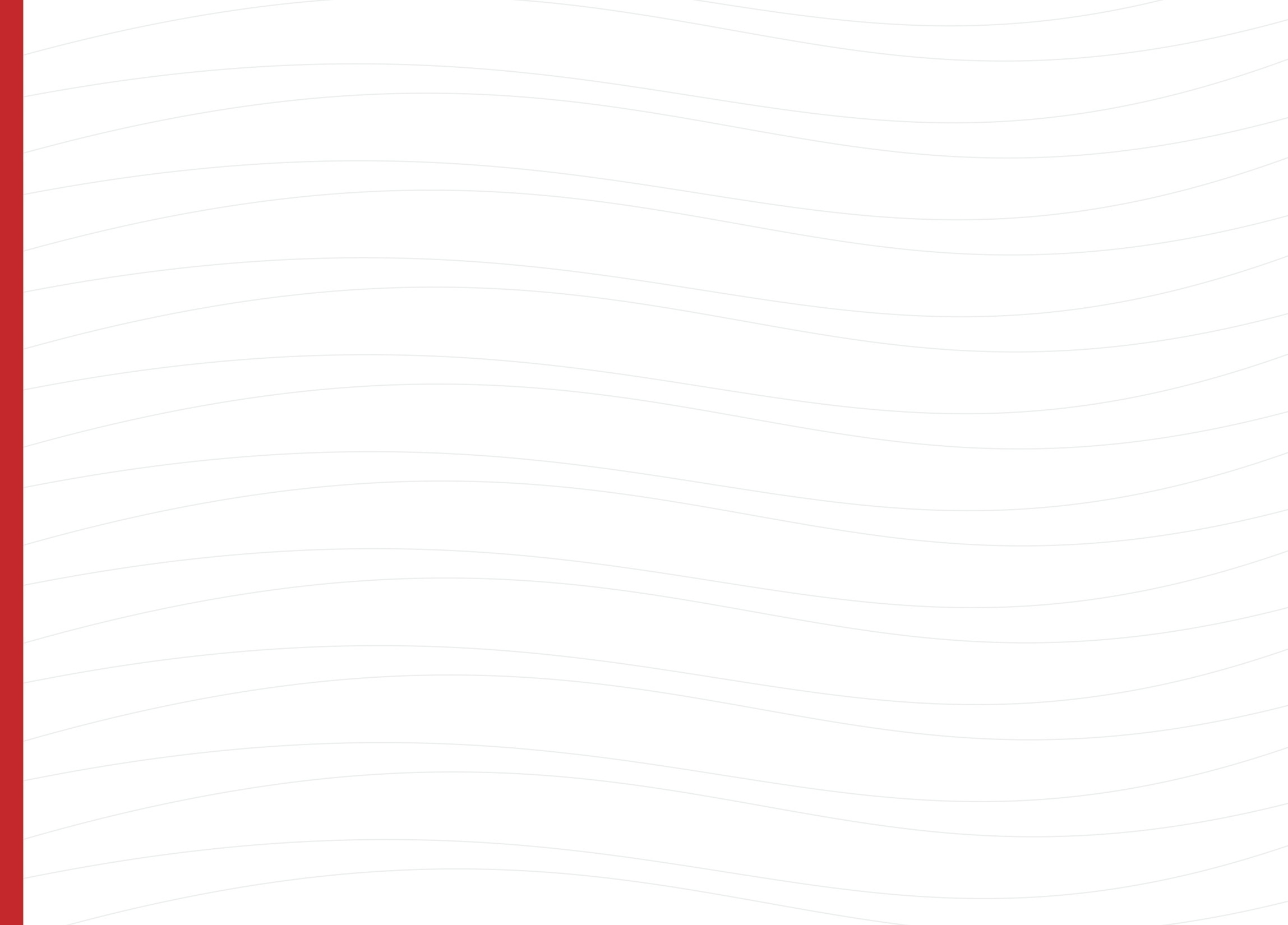 Psihiatriskā klīnika
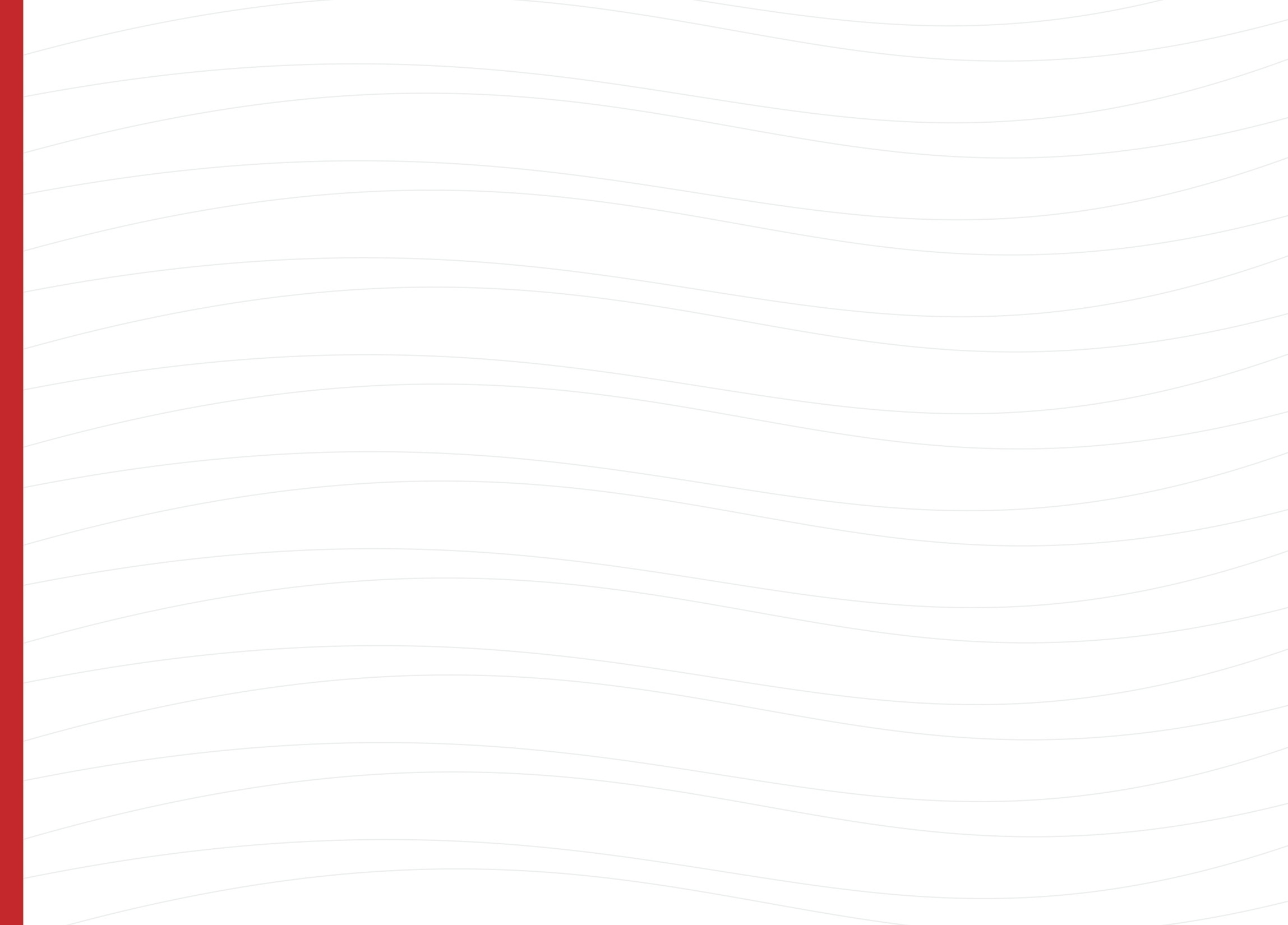 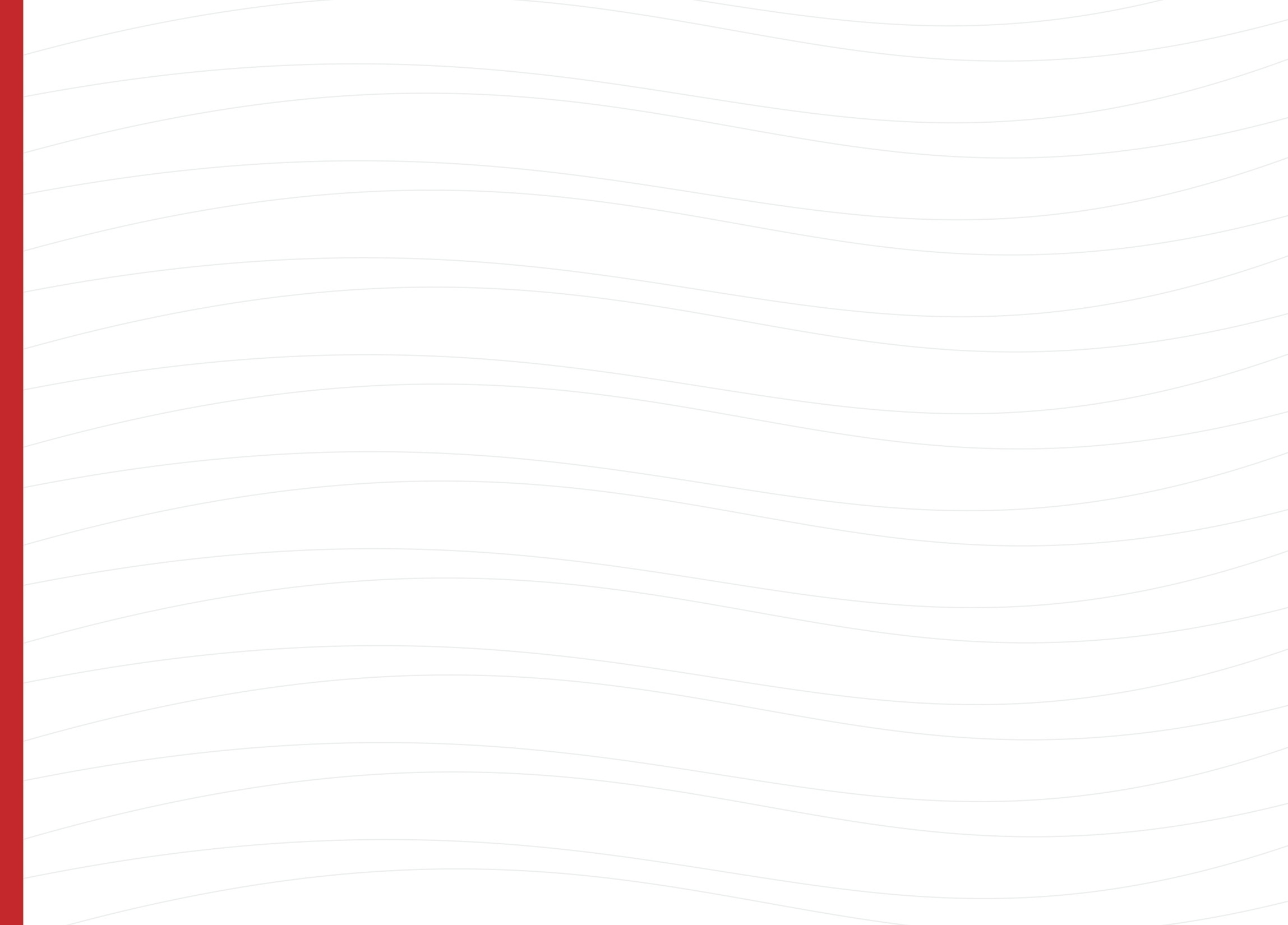 Letalitāte %
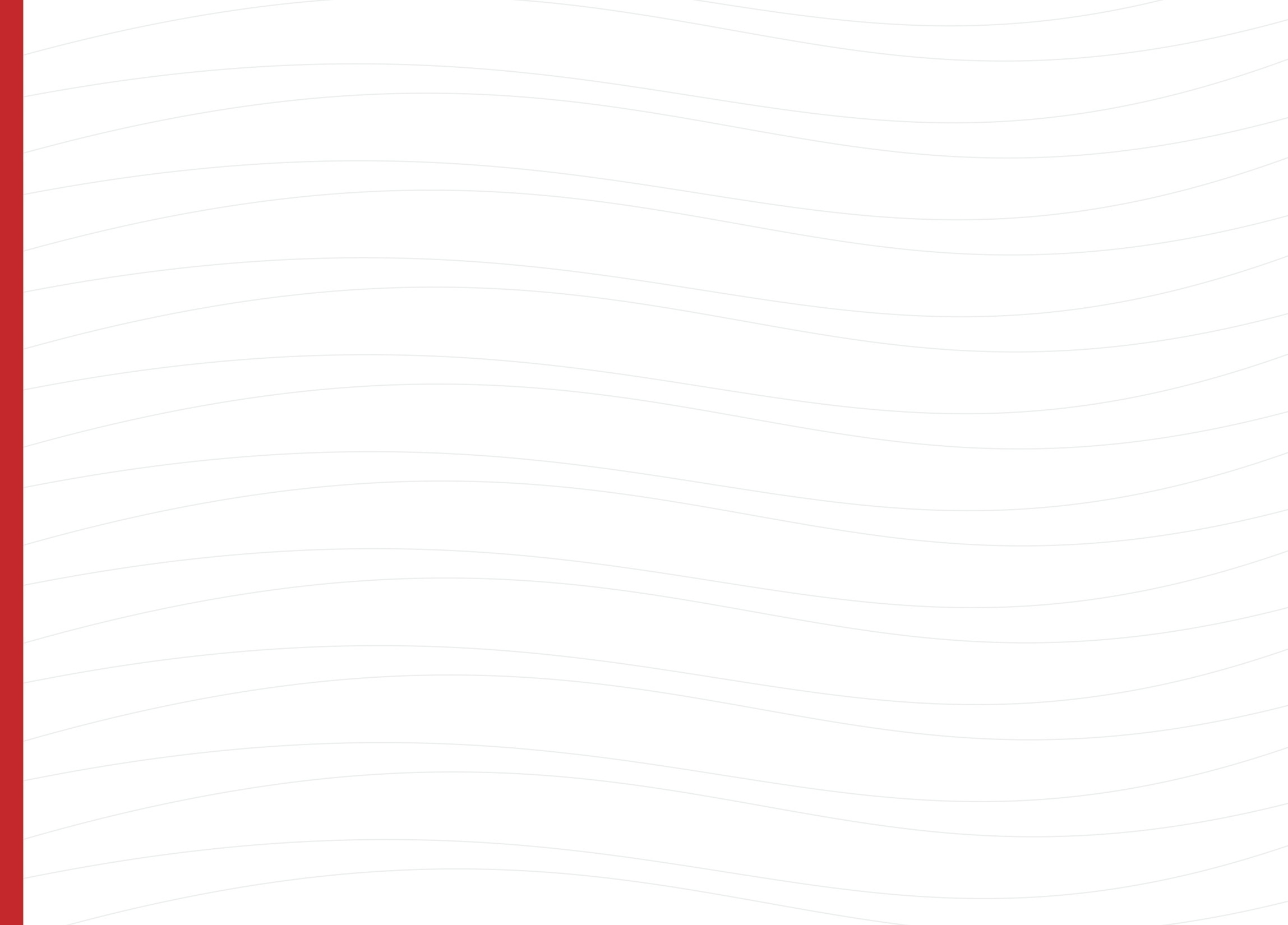 Secinājumi:
Onkoloģiskajā klīnikā
no stacionētajiem pacientiem 40% saņēmuši ķirurģisku palīdzību
50% - ķīmijterapiju
10% hematoloģisko palīdzību
samazinājies ārstēšanas ilgums (no 2.3 uz 1.88), kas panākts, nodrošinot no stacionāra izrakstītajiem pacientiem palīdzību ambulatorajā etapā, tādējādi iegūstot resursu ekonomiju gan pacientiem, gan iestādei
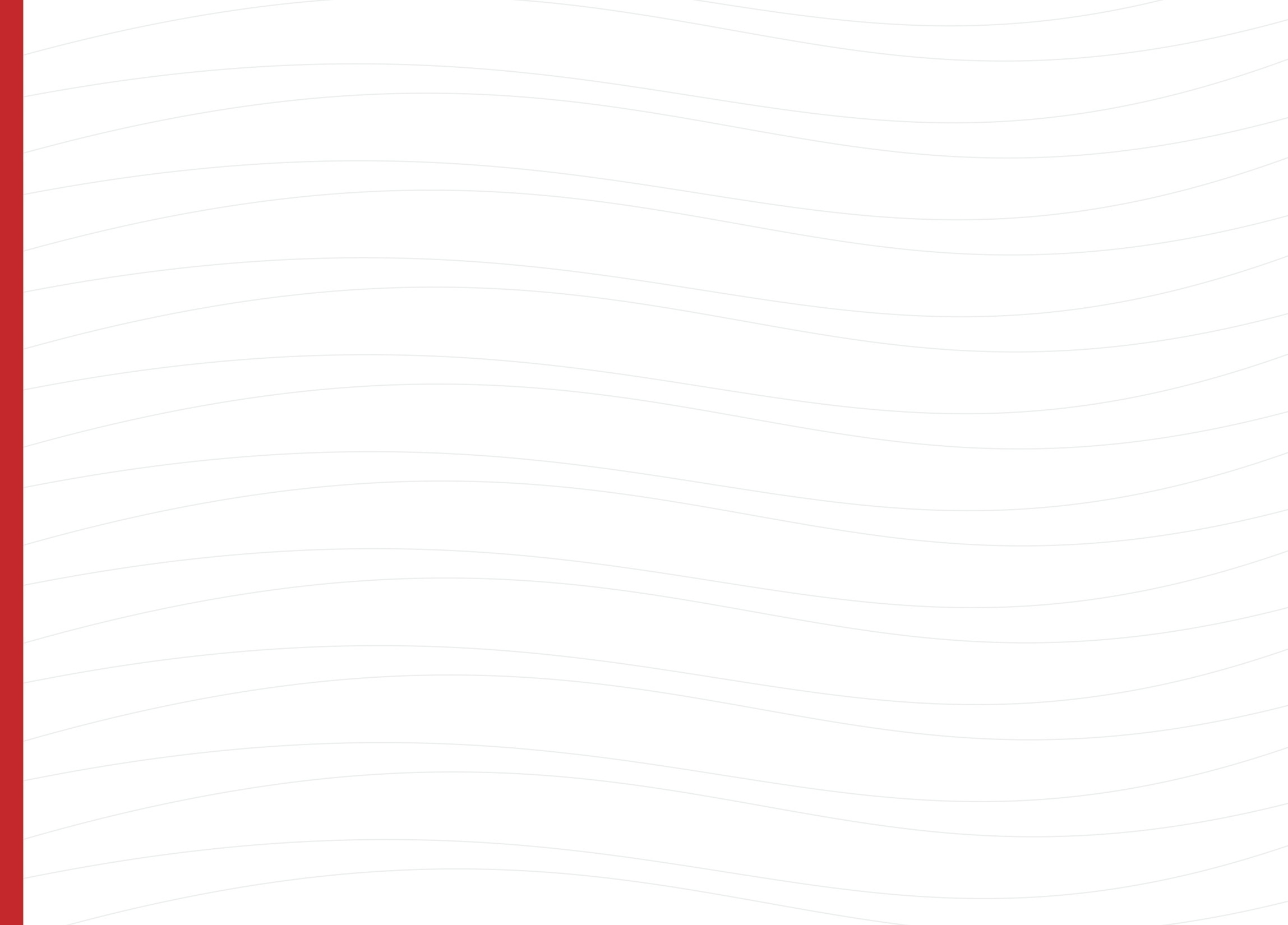 Psihiatriskajā klīnikā
par 6,1% palielinājies stacionēšanas gadījumu skaits
par 9,7% samazinājies vidējais ārstēšanās ilgums
par 16,3% pieaugusi noslodze gultu dienās
stacionāra darbā ir pārpilde
lai nodrošinātu iedzīvotājiem slimnīcas sniegto pakalpojumu pieejamību, izmantoti slimnīcas resursi, ko nodrošina infrastruktūra.
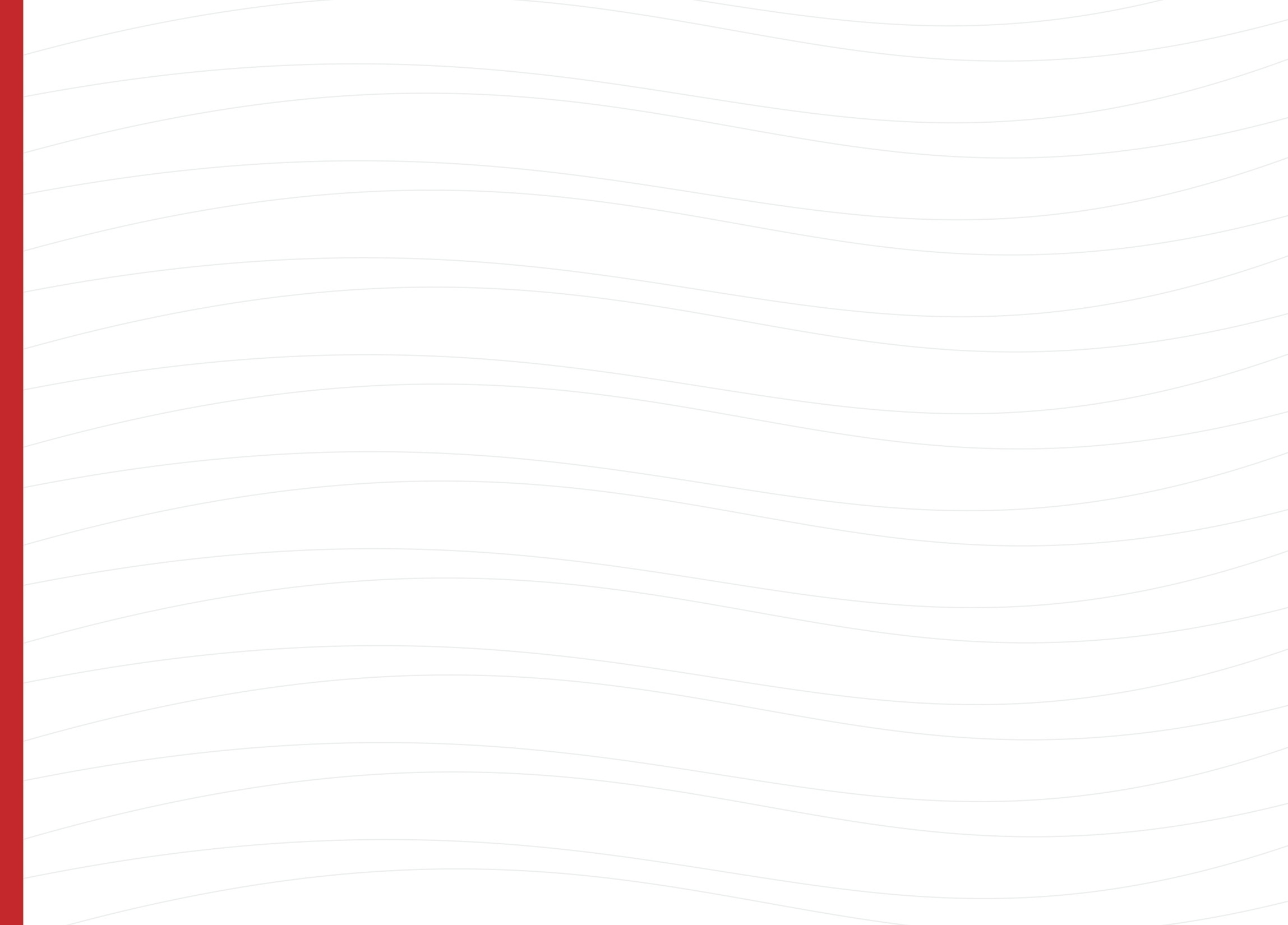 IVAMBULATORĀ DIENESTA DARBA RĀDĪTĀJI Onkoloģiskā klīnika
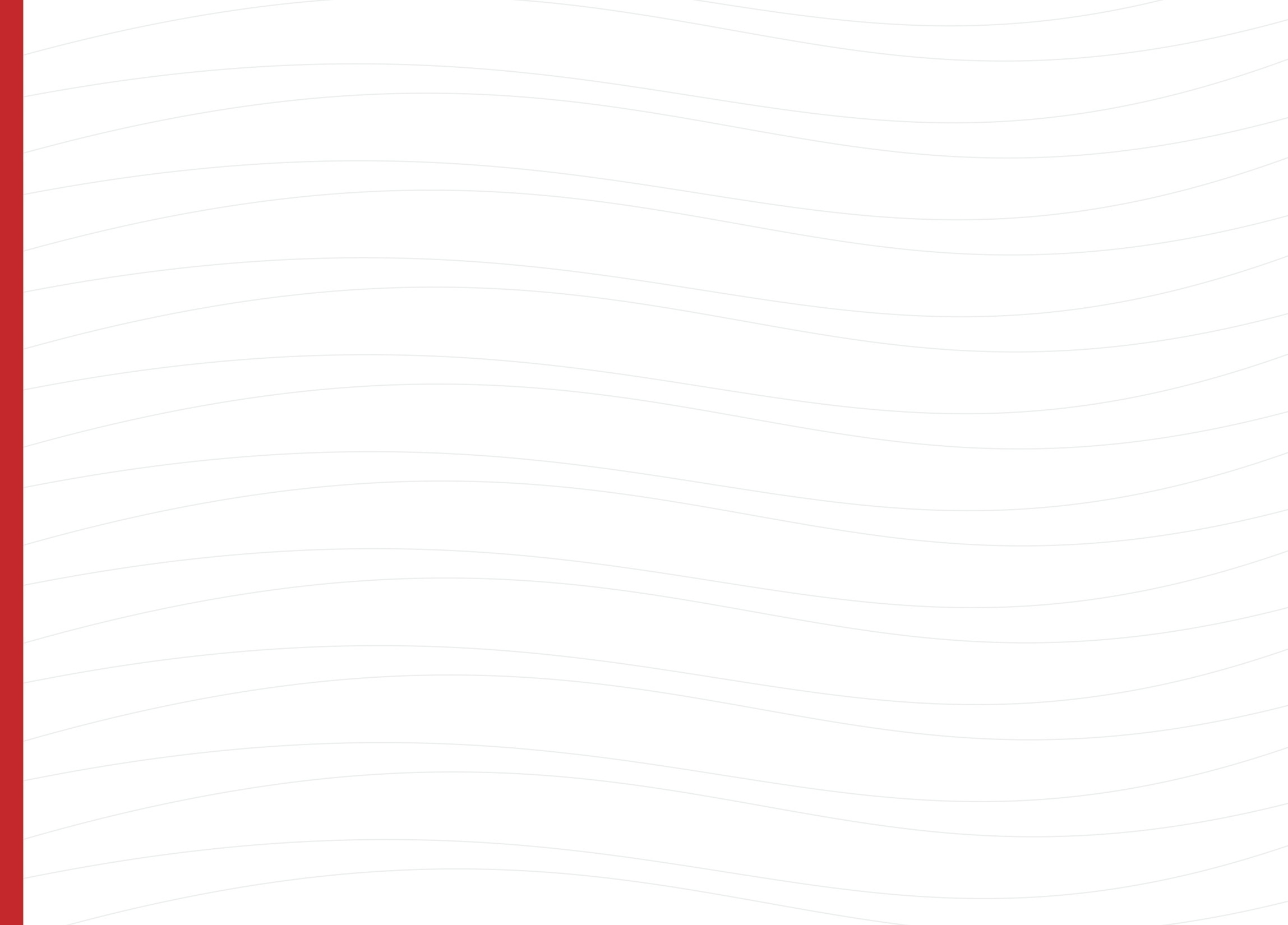 Psihiatriskā klīnika
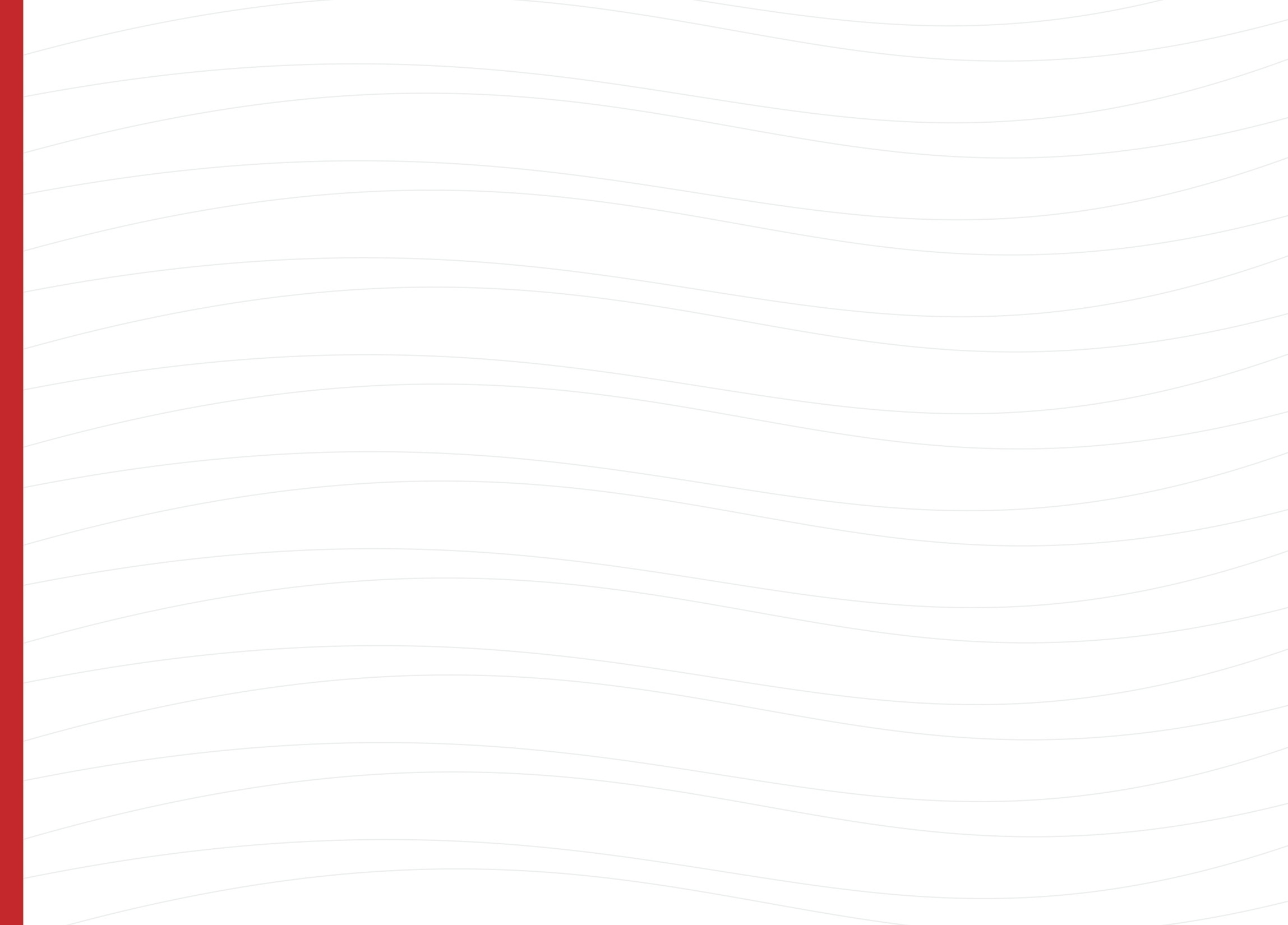 Secinājumi
VSIA „Piejūras slimnīca” ir vienīgā ārstniecības iestāde, kas Kurzemes reģiona iedzīvotājiem sniedz specializētu konsultatīvo unārstniecisko palīdzību onkoloģijā, hematoloģijā un psihiatrijā
nodrošina konsultācijas ģimenes ārstiem par pacientu aprūpi, darba nespējas un invaliditātes jautājumiem.
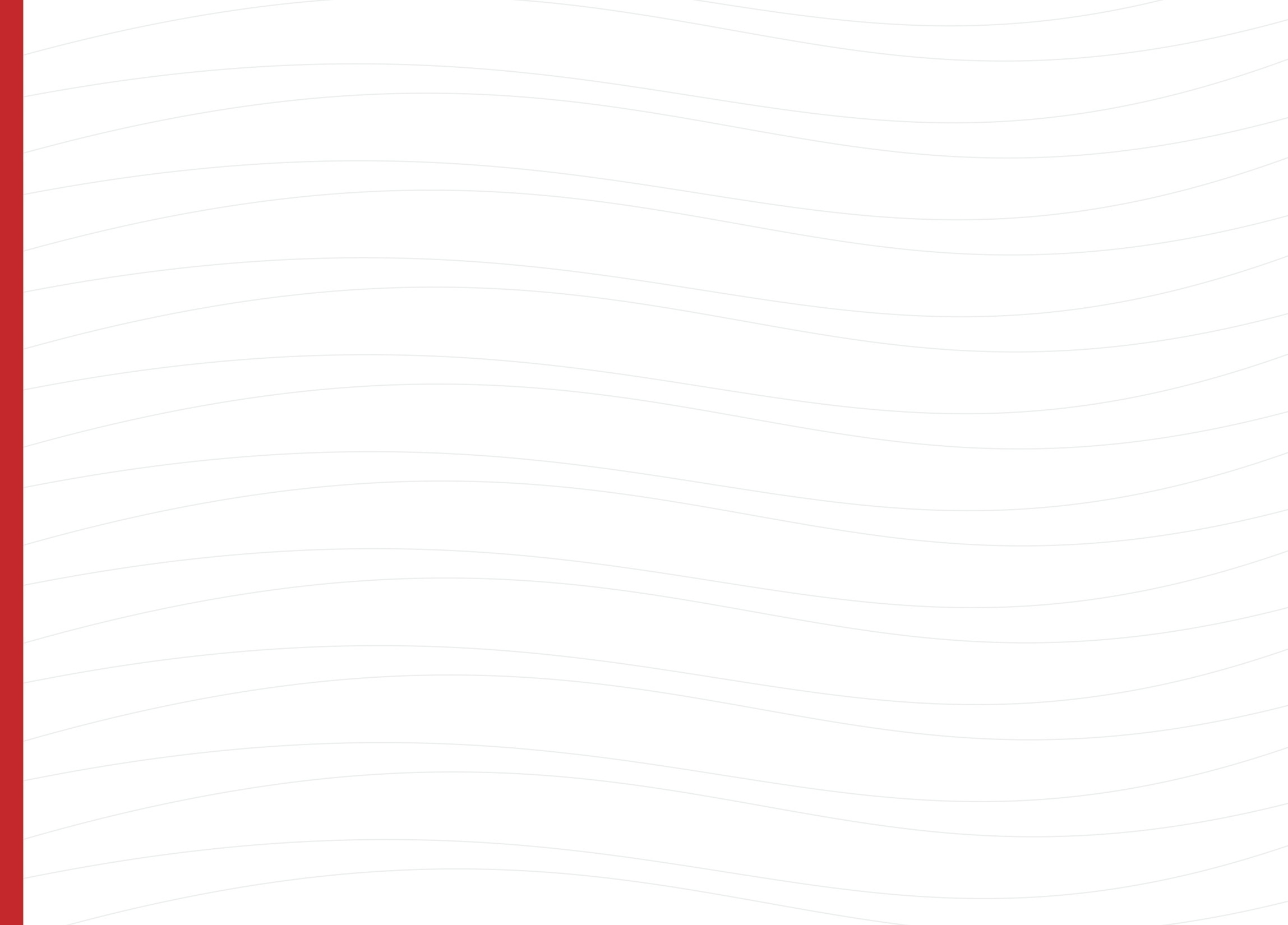 DIENAS STACIONĀRA DARBA RĀDĪTĀJI PSIHIATRISKĀ KLĪNIKA
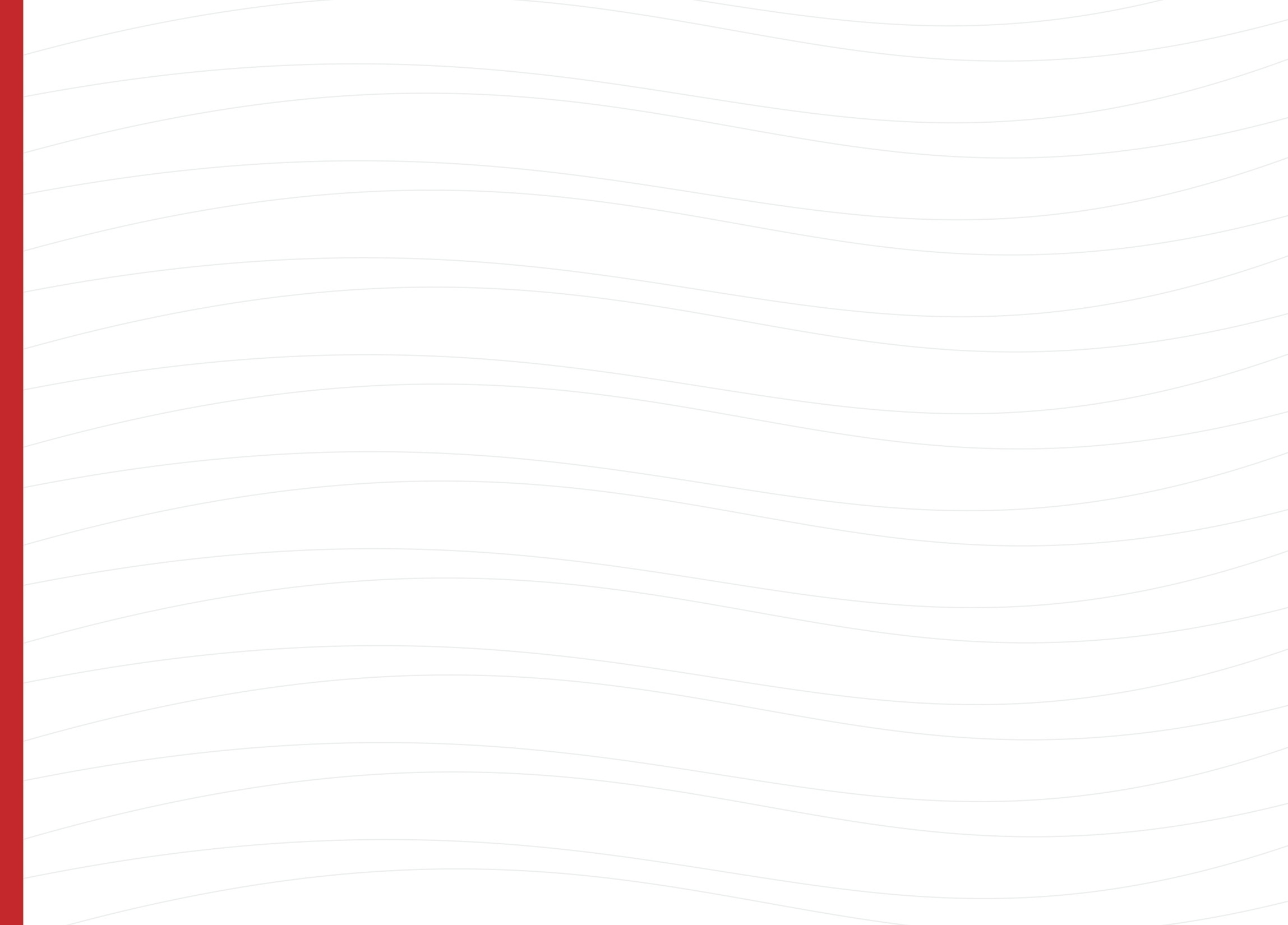 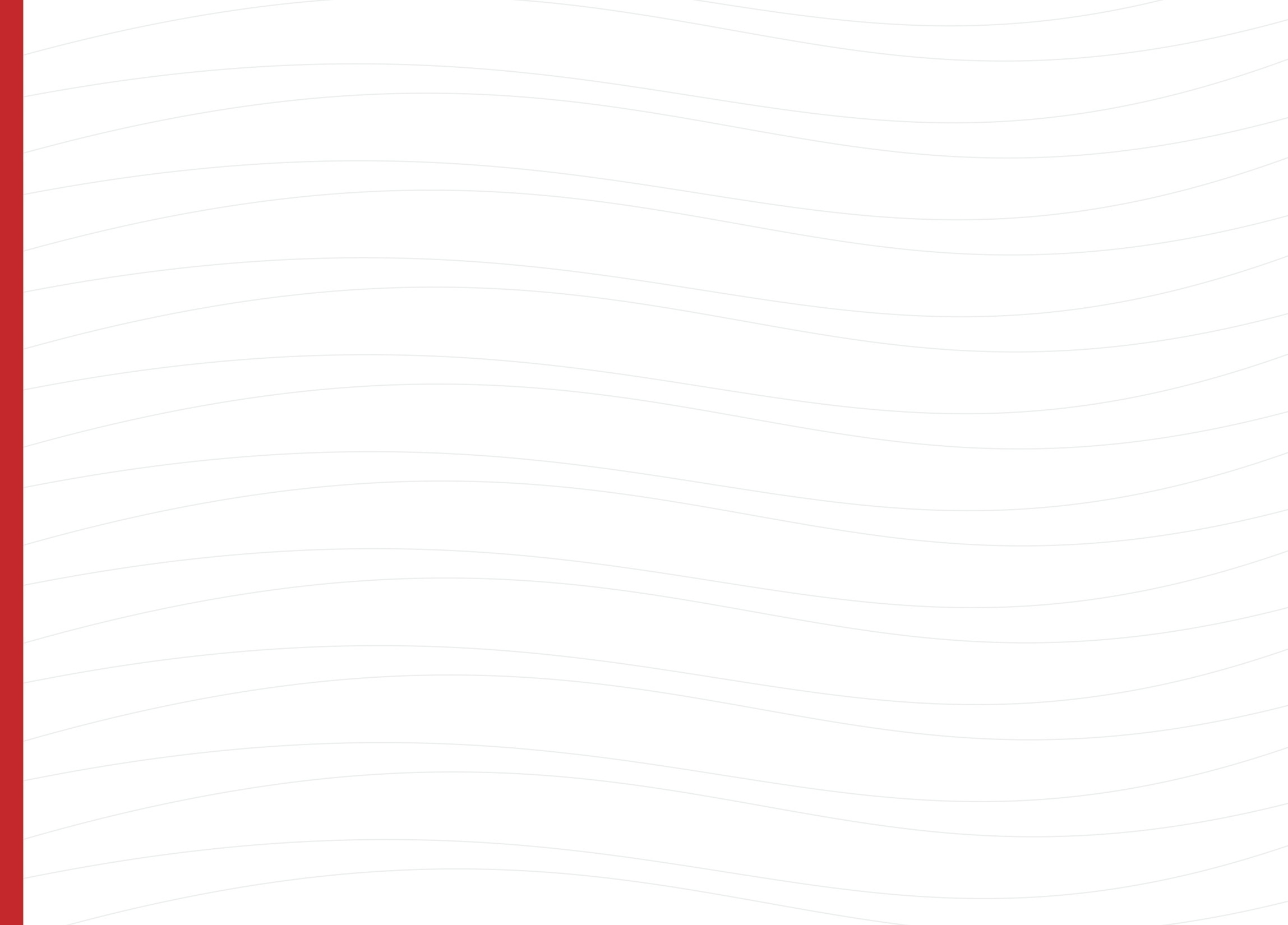 ONKOLOĢISKĀ KLĪNIKA
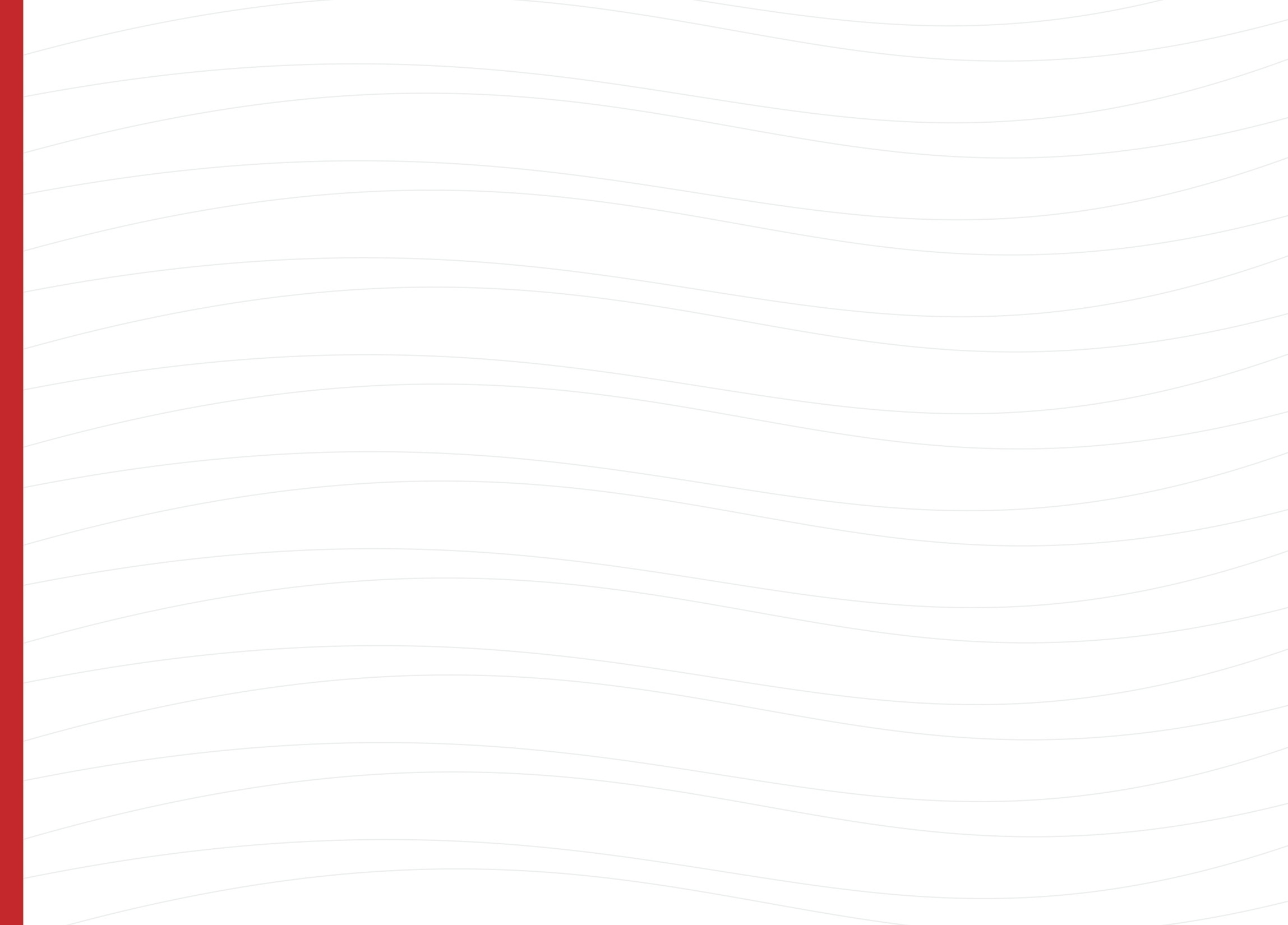 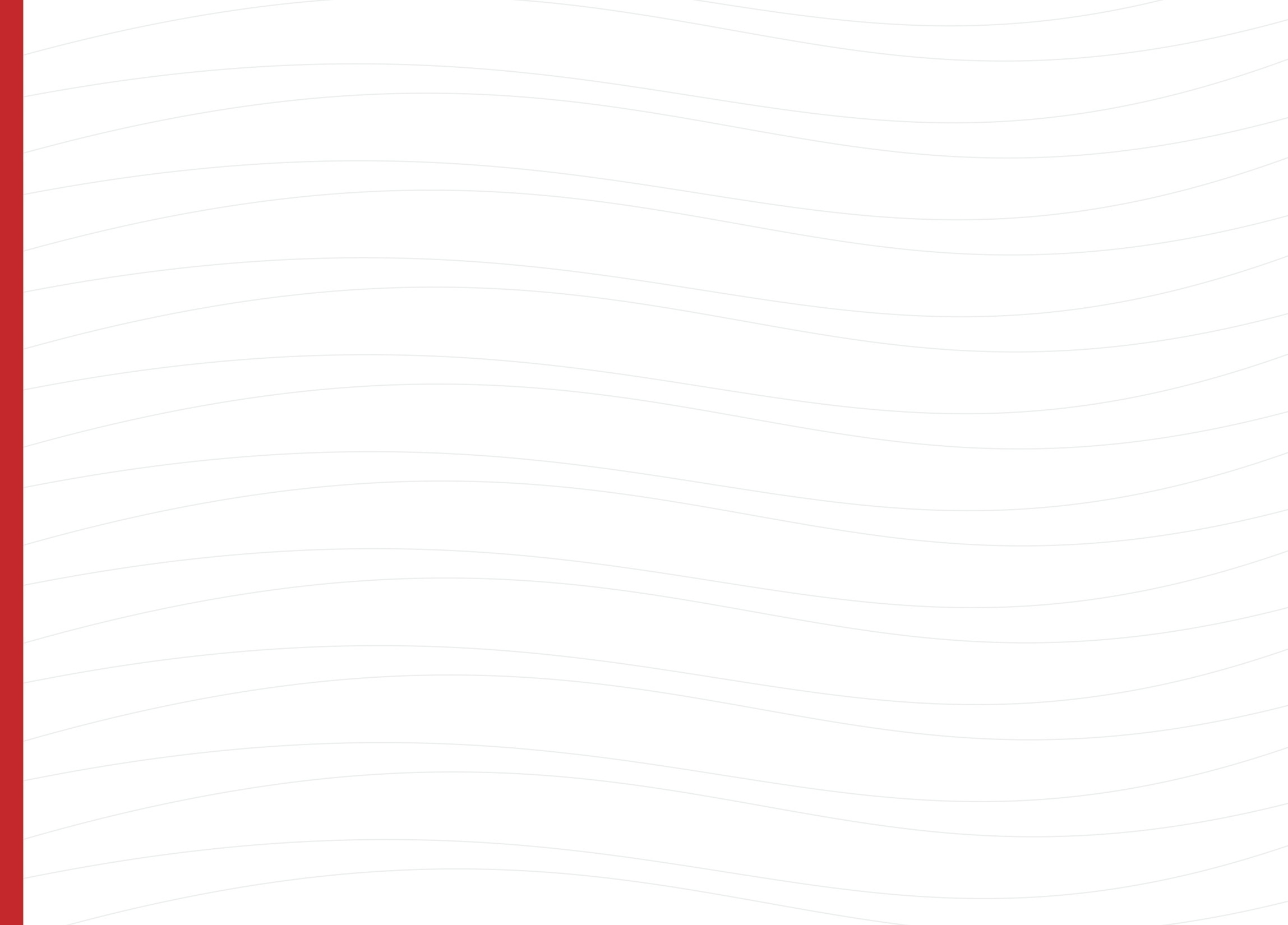 Secinājumi
Nodrošinot ambulatori Onkoloģiskās klīnikas dienas stacionārā ķirurģisko un medikamentozo (ķīmijterapiju) terapiju, uzlabota agrīnā vēža diagnostika un veicināta racionāla pacienta un iestādes finanšu līdzekļu ekonomija.
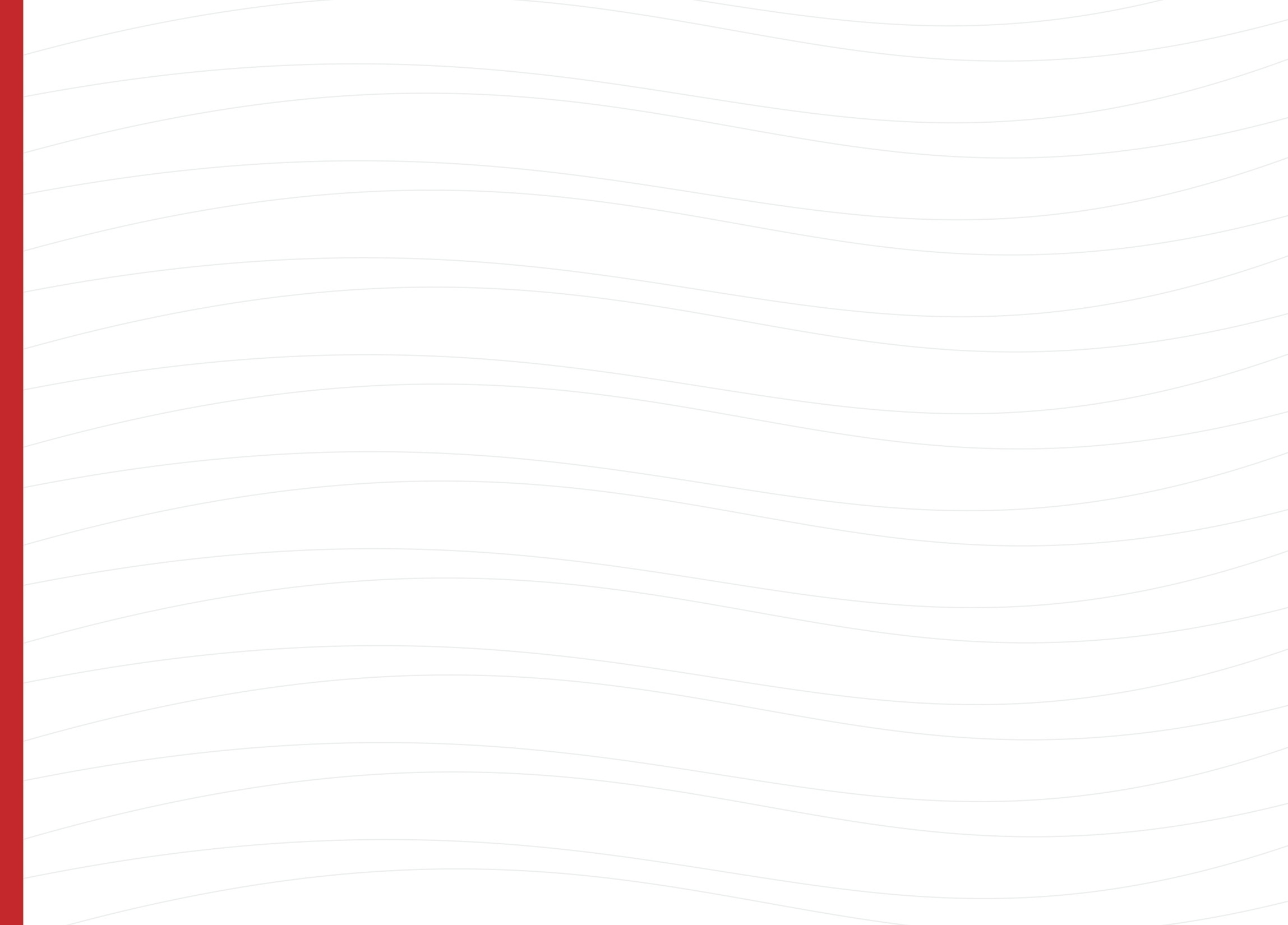 TURPINĀS VALSTS ORGANIZĒTĀ UN APMAKSĀTĀ KRŪTS DZIEDZERA, DZEMDES KAKLA UN KOLOREKTĀLĀ JEB ZARNU ĻAUNDABĪGO AUDZĒJU SAVLAICĪGAS ATKLĀŠANAS PROGRAMMA
KRŪTS DZIEDZERA ONKOPATOLOĢIJAS VEIKTIE IZMEKLĒJUMI









Secinājumi:
dzemdes kakla vēža skrīninga izmeklējumu veikšanu nodrošina citoloģijas laboratorija, kurā strādā 2 laboratorijas ārsti citologi un 2 biomedicīnas laborantes
11 sievietēm konstatēts dzemdes kakla vēzis
atsauce uz skrīninga uzaicinājumiem ir neaktīva
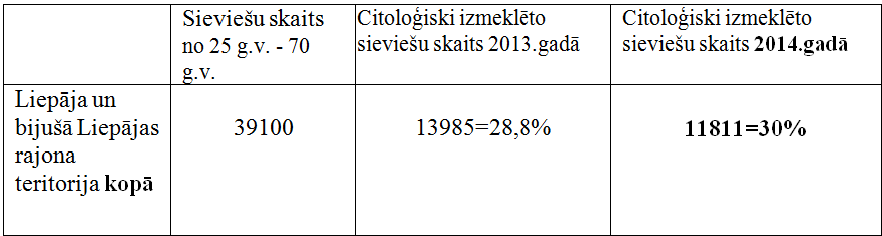 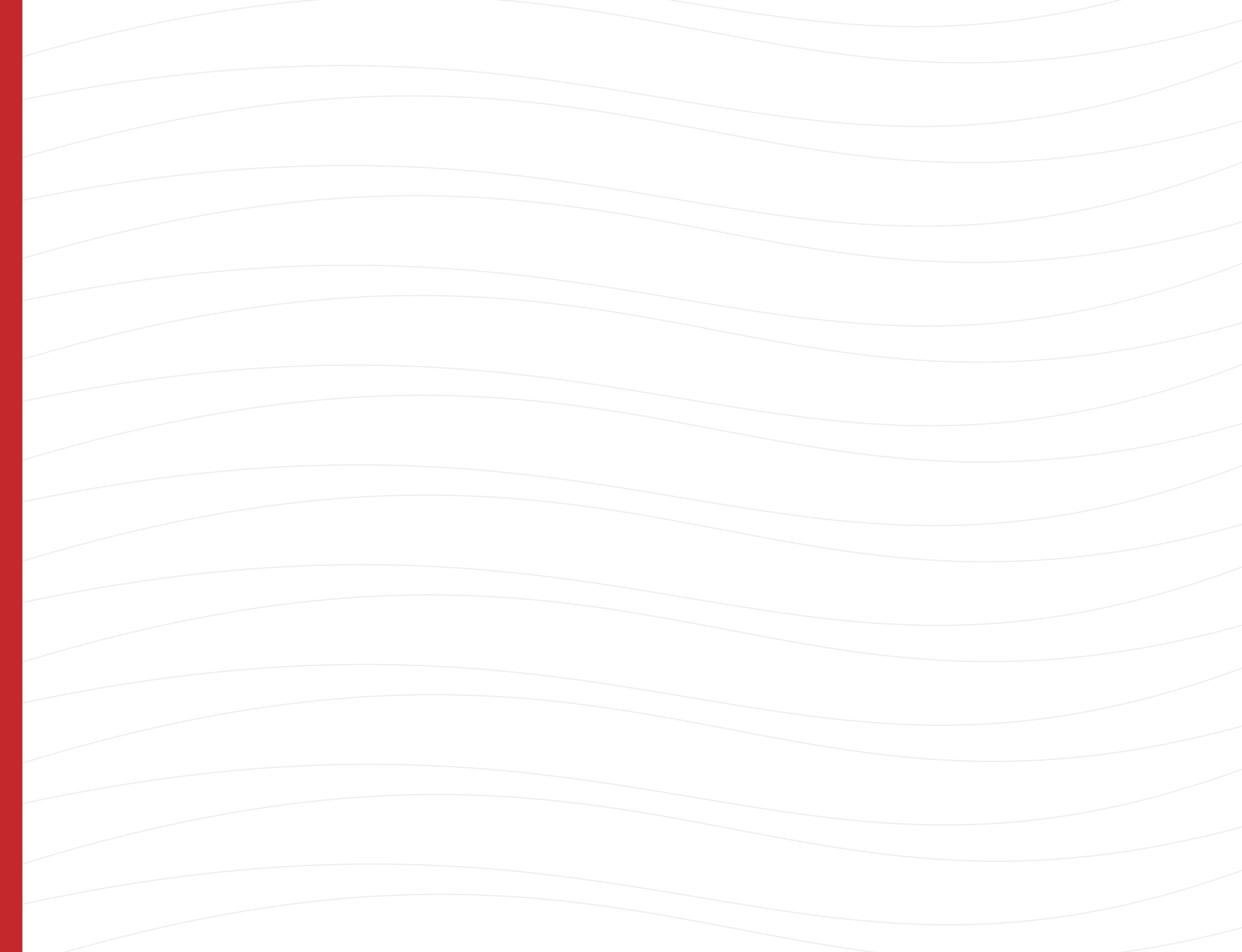 DZEMDES KAKLA AUDZĒJU SKRĪNINGA IZMEKLĒJUMI
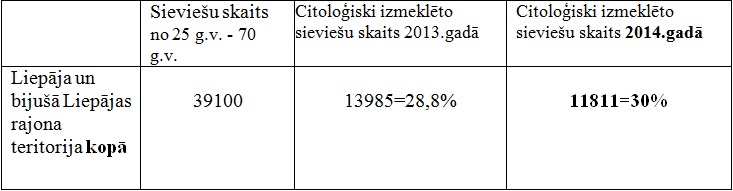 Secinājumi:
dzemdes kakla vēža skrīninga izmeklējumu veikšanu nodrošina citoloģijas laboratorija, kurā strādā 2 laboratorijas ārsti citologi un 2 biomedicīnas laborantes
11 sievietēm konstatēts dzemdes kakla vēzis
atsauce uz skrīninga uzaicinājumiem ir neaktīva
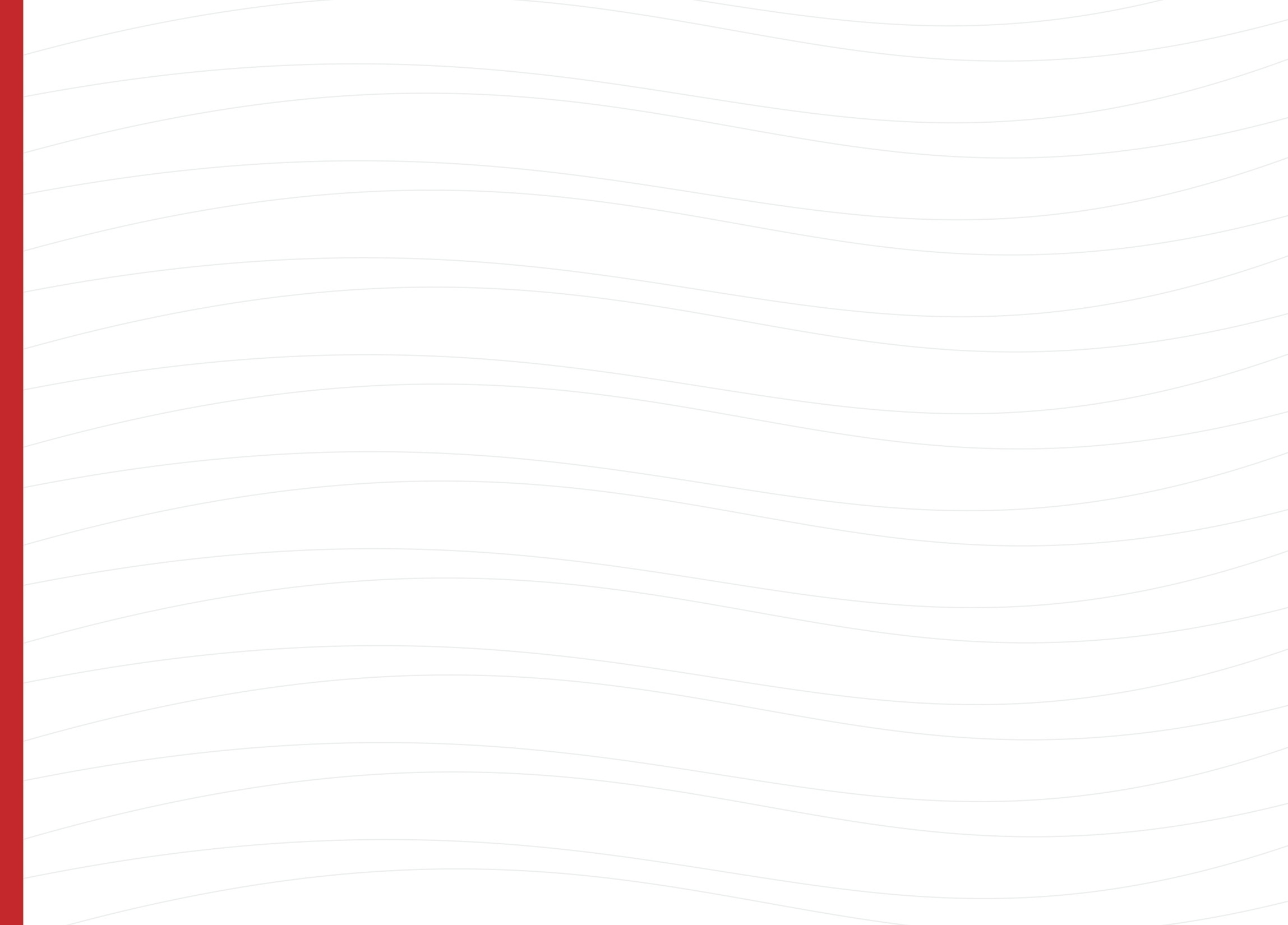 TAISNĀS – RESNĀS ZARNAS AUDZĒJU AGRĪNĀS DIAGNOSTIKAS PASĀKUMU KOMPLEKSS PRAKTISKI BEZ ATDEVES.  IZMEKLĒTO PACIENTU SKAITS UZ SLĒPTO ASIŅU TESTU MINIMĀLS.
Laboratoro pakalpojumu ietvaros tiek nodrošināts slēpto asiņu izmeklējums fēcēs ar sekojošu endoskopisko izmeklējumu.
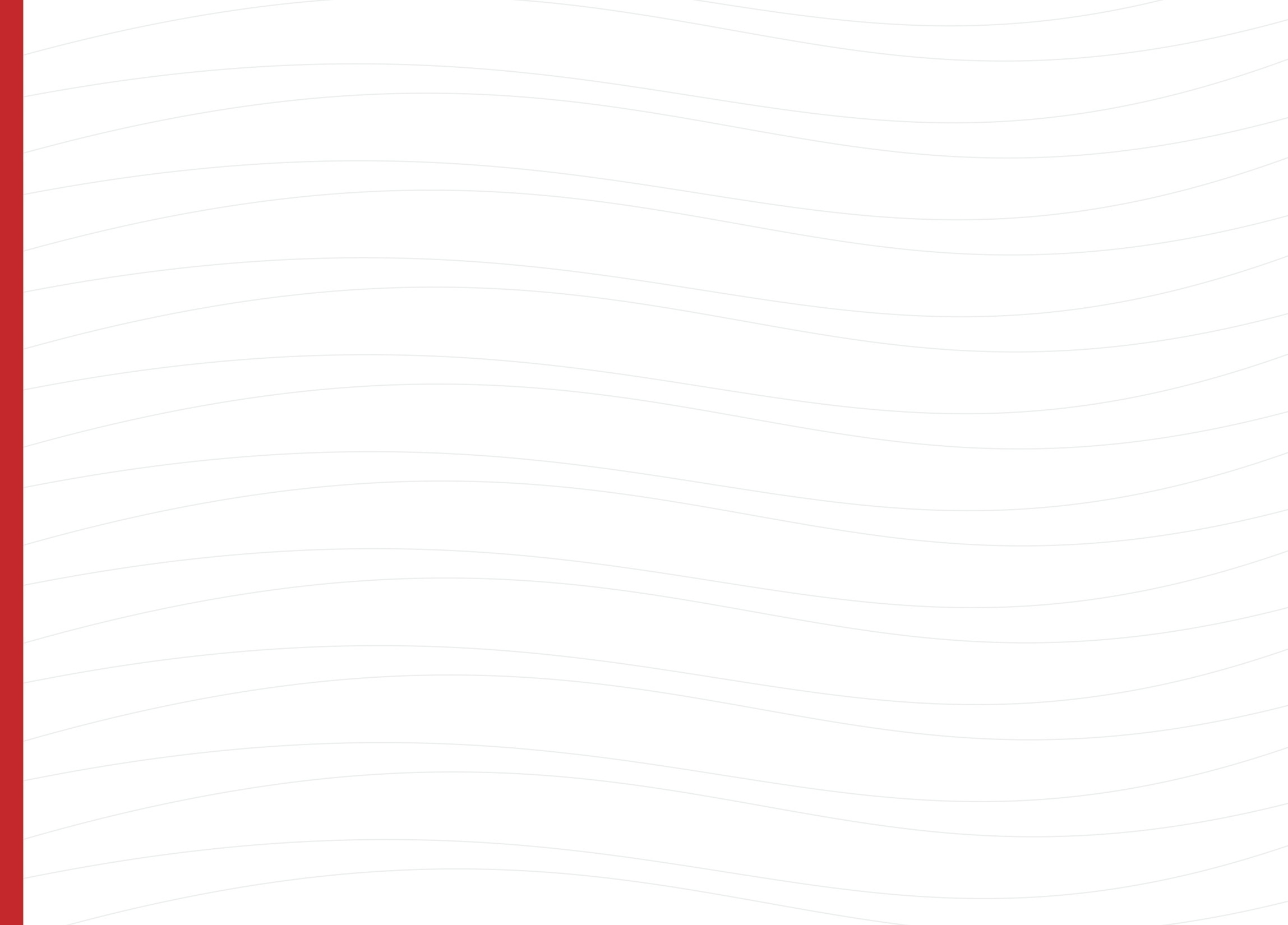 VI     SASLIMŠANAS ANALĪZE PA ORGĀNU SISTĒMĀM
Saslimstība ar biežāk izplatītajiem ļaundabīgajiem audzējiem Liepājā un bijušajā Liepājas rajona teritorijā 2014. gadā
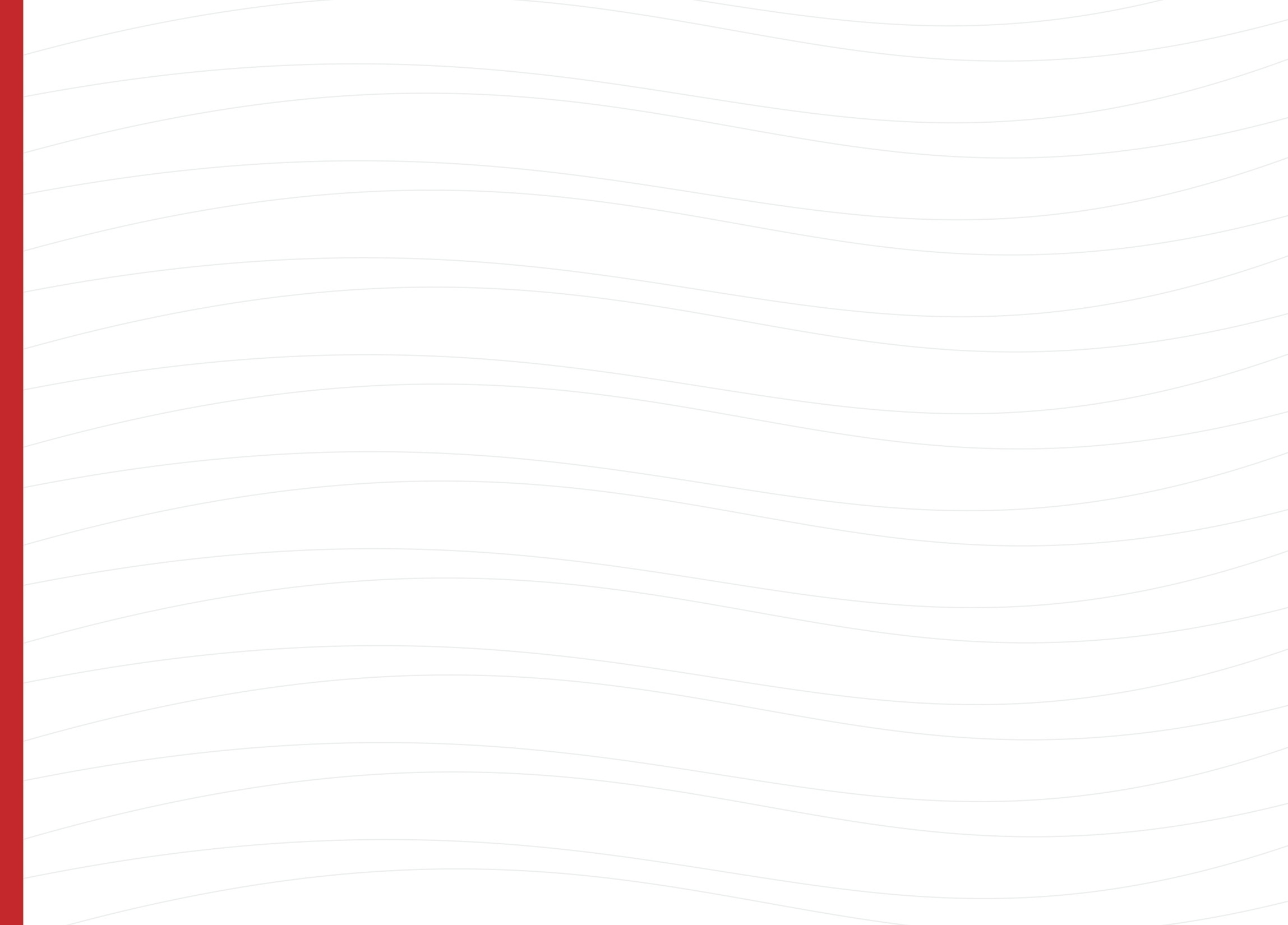 (Slimību profilakses un kontroles centra (SPKC) dati, 2014.)
No uzskaitē paņemtajiem 612 pacientiem I un II stadija – 56%; III stadija –13%; IV stadija – 24%.
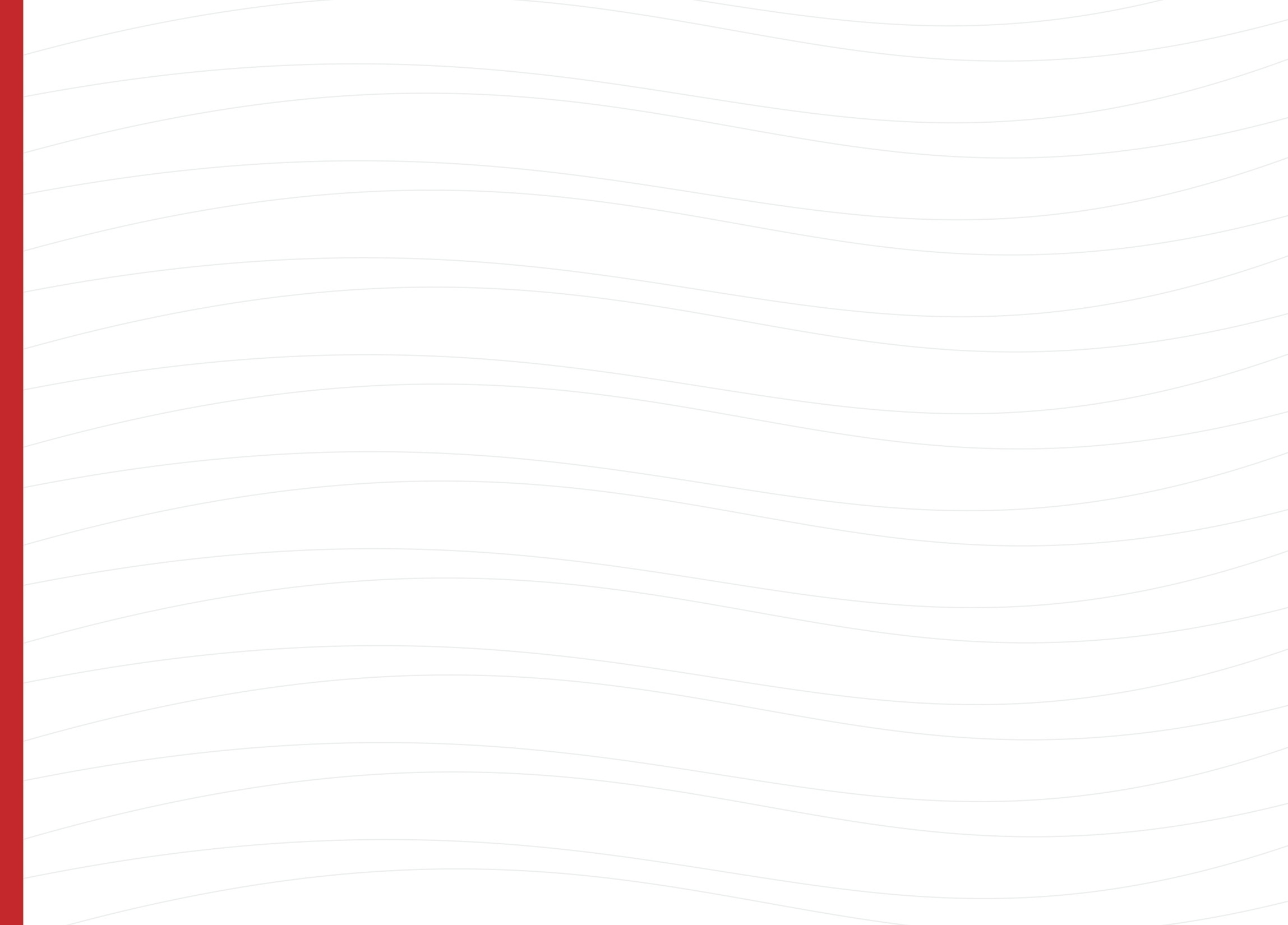 Secinājumi
Onkoloģiskās klīnikas ambulatorā dienesta aktivitāte nodrošina agrīnu ļaundabīgā audzēja diagnostiku
nepieciešams aktivizēt ģimenes ārstu un pašu iedzīvotāju atsaucību!
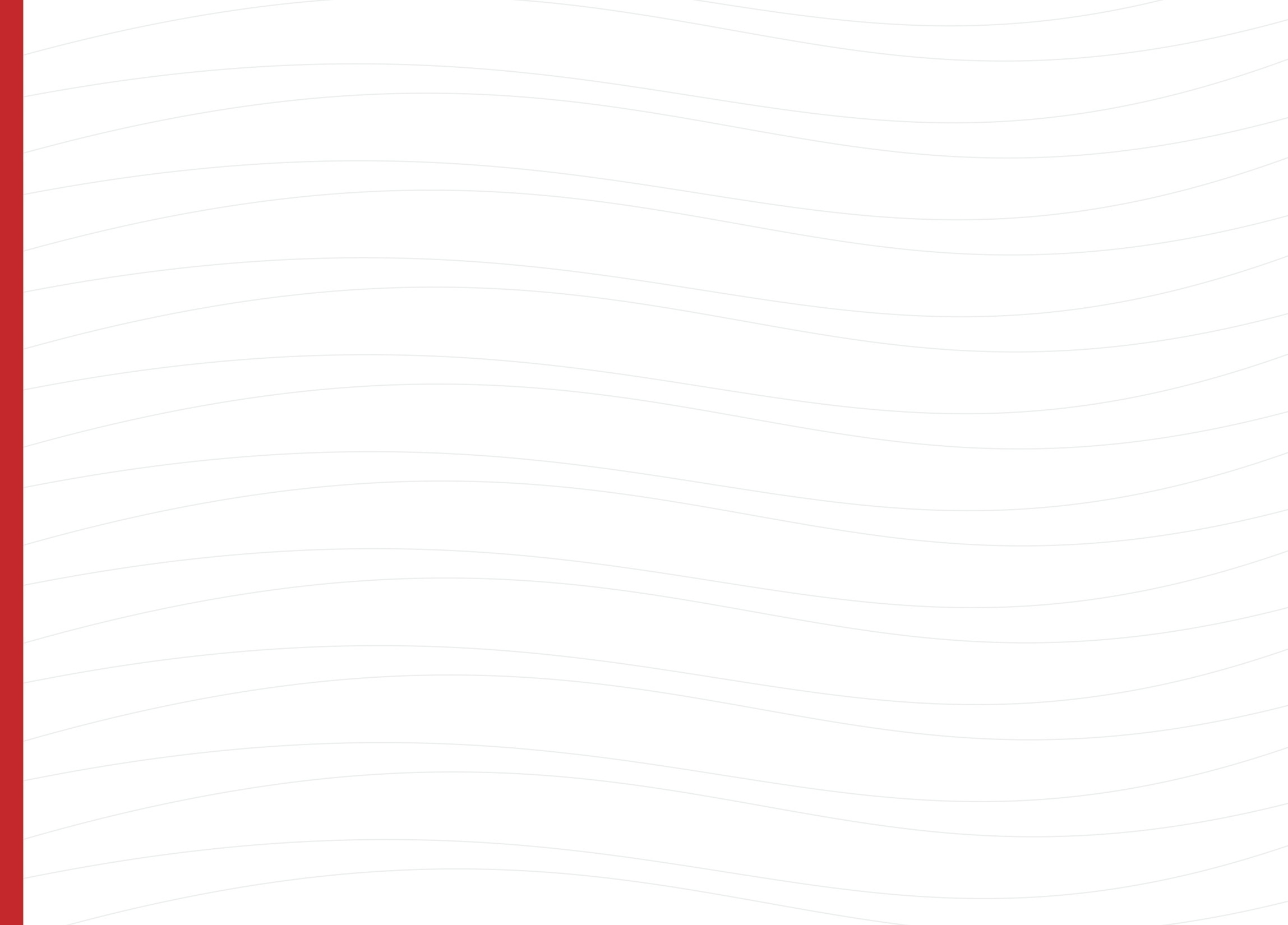 VII     PASĀKUMI, KAS VEIKTI PAKALPOJUMU KVALITĀTES UN             IESTĀDES ADMINISTRĒŠANAS UZLABOŠANAI
Aktualizēti VSIA „Piejūras slimnīca” darba kārtības noteikumi.
Turpināts darbs pie dokumentu elektroniskās aprites
Pilnveidota medicīniskās dokumentācijas aprite un uzlabota medicīnisko dokumentu ierakstu kvalitāte.
Ārstniecības personu darba kvalitātes uzlabošana un pilnveidošana, atbalstot personāla apmācības, kursu un semināru apmeklējumus.
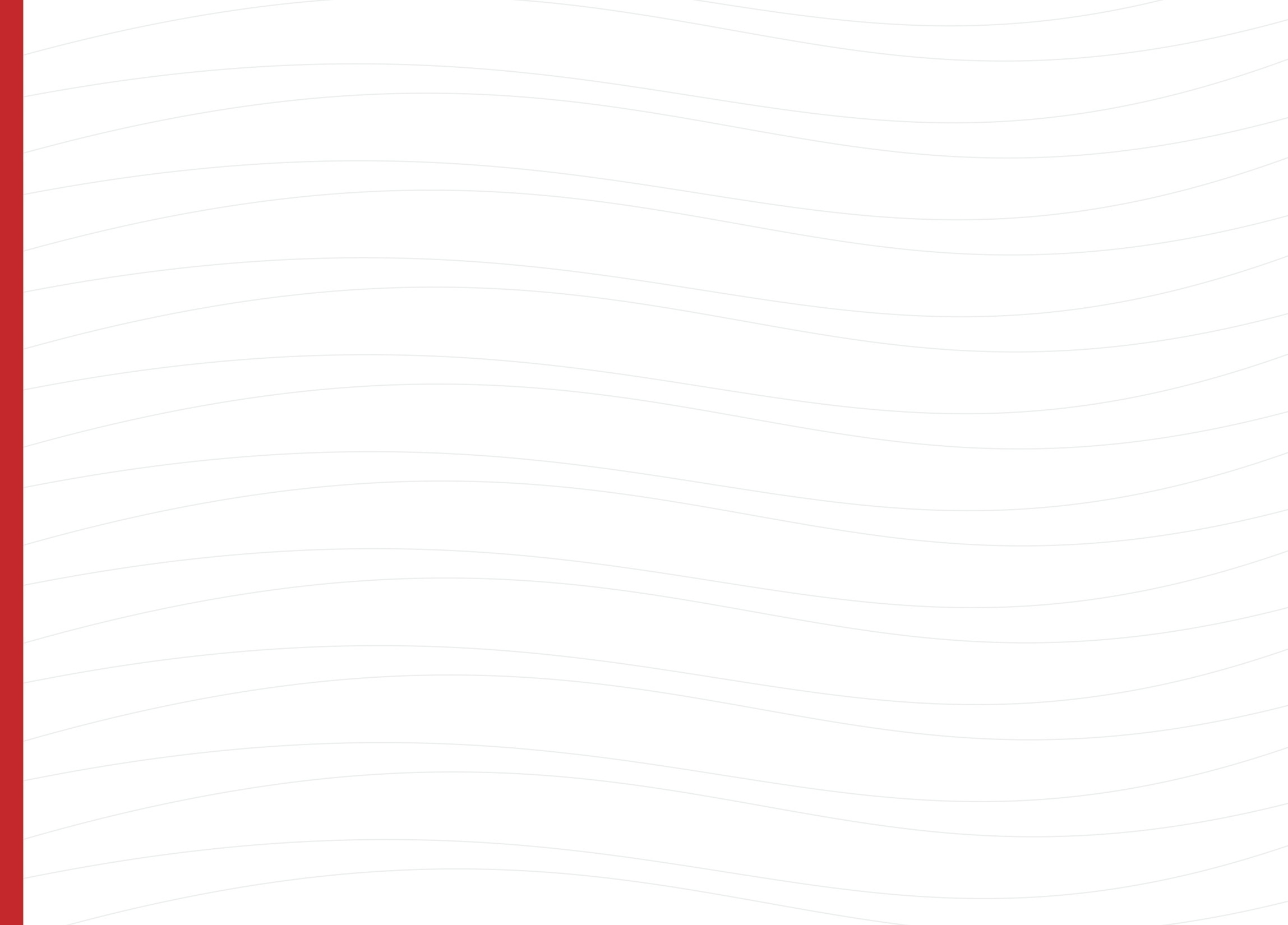 VIII    PASĀKUMI, KAS VEIKTI VADĪBAS AUDITA UN IEKŠĒJĀS KONTROLES IETEIKUMU REALIZĀCIJAI
Saimnieciskās darbības procesā regulāri tiek nodrošināti galvenie iekšējās kontroles veidi:
Pienākumu sadale, kas nošķir vienam un tam pašam darbiniekam veicamos pienākumus, piemēram, apstiprināšanas un izpildīšanas funkcijas, tādējādi samazinot kļūdu risku un palielinot pārbaudes elementa klātbūtni;
Apstiprināšana un saskaņošana – visas procedūras, pirms tās tiek veiktas, apstiprina vai saskaņo attiecīgā līmeņa vadītājs (valdes priekšsēdētājs vai klīniku vadītāji);
Grāmatvedības kontrole – pārbauda, vai darījumi, kas jāgrāmato vai jāapstrādā, ir apstiprināti, kā arī vai visi darījumi ir pareizi iegrāmatoti, precīzi un rūpīgi apstrādāti;
Personāla kontrole – uzrauga, vai personāla spējas un kompetence ir atbilstošas, lai spētu veikt uzticētos pienākumus;
Uzraudzība – atbildīgie darbinieki (struktūrvienību un apakšstruktūru vadītāji) uzrauga, lai ikdienā veicamās procedūras tiktu veiktas saskaņā ar to mērķi un atbilstošo reglamentāciju.
IX    VALSTS INVESTĪCIJU PROGRAMMU APGUVE
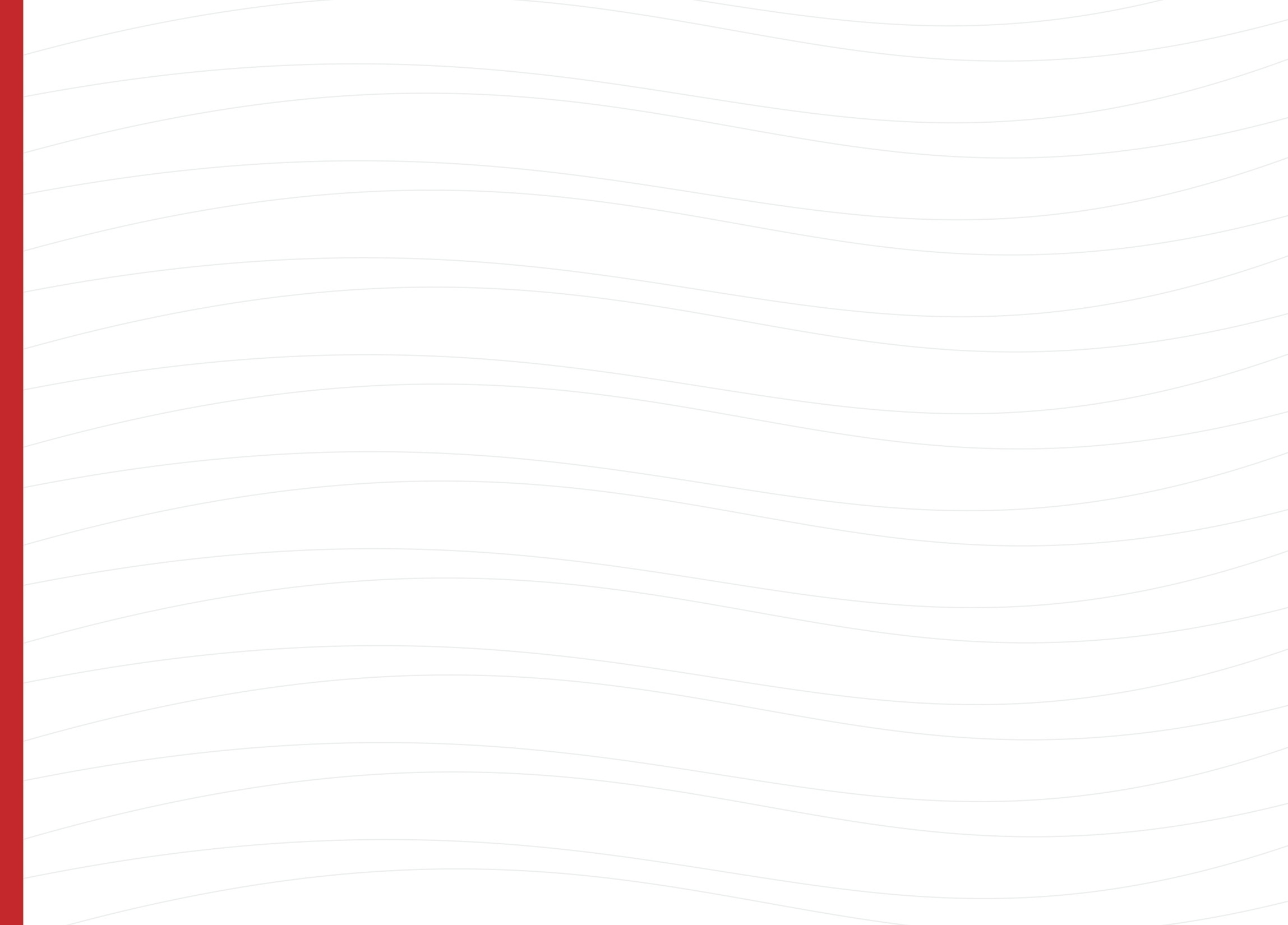 2013.gada 31.oktobrī parakstīts līgums par Klimata pārmaiņu finanšu instrumenta finansējuma pieškiršanu projekta „Kompleksi risinājumi siltumnīcefekta gāzu emisiju samazināšanai VSIA „Piejūras slimnīca”” Nr.KPFI-15.2/12. Projekta aktivitātes īstenotas noteiktajā termiņā līdz 2014.gada 30.jūnijam..
KPFI finansētā projekta kopējās izmaksas 212 763 EUR.
Attiecināmās izmaksas: 
atbalsta summa (KPFI līdzfinansējums) - 79.659034 %  no attiecināmām izmaksām, nepārsniedzot 100 328 EUR.
privātais finansējums, ko nodrošina saņēmējs – 20.340966 % no attiecināmajām izmaksām  28 172 EUR.
Neattiecināmās izmaksas:
Privātais finansējums, ko sedz slimnīca 84 263 EUR.
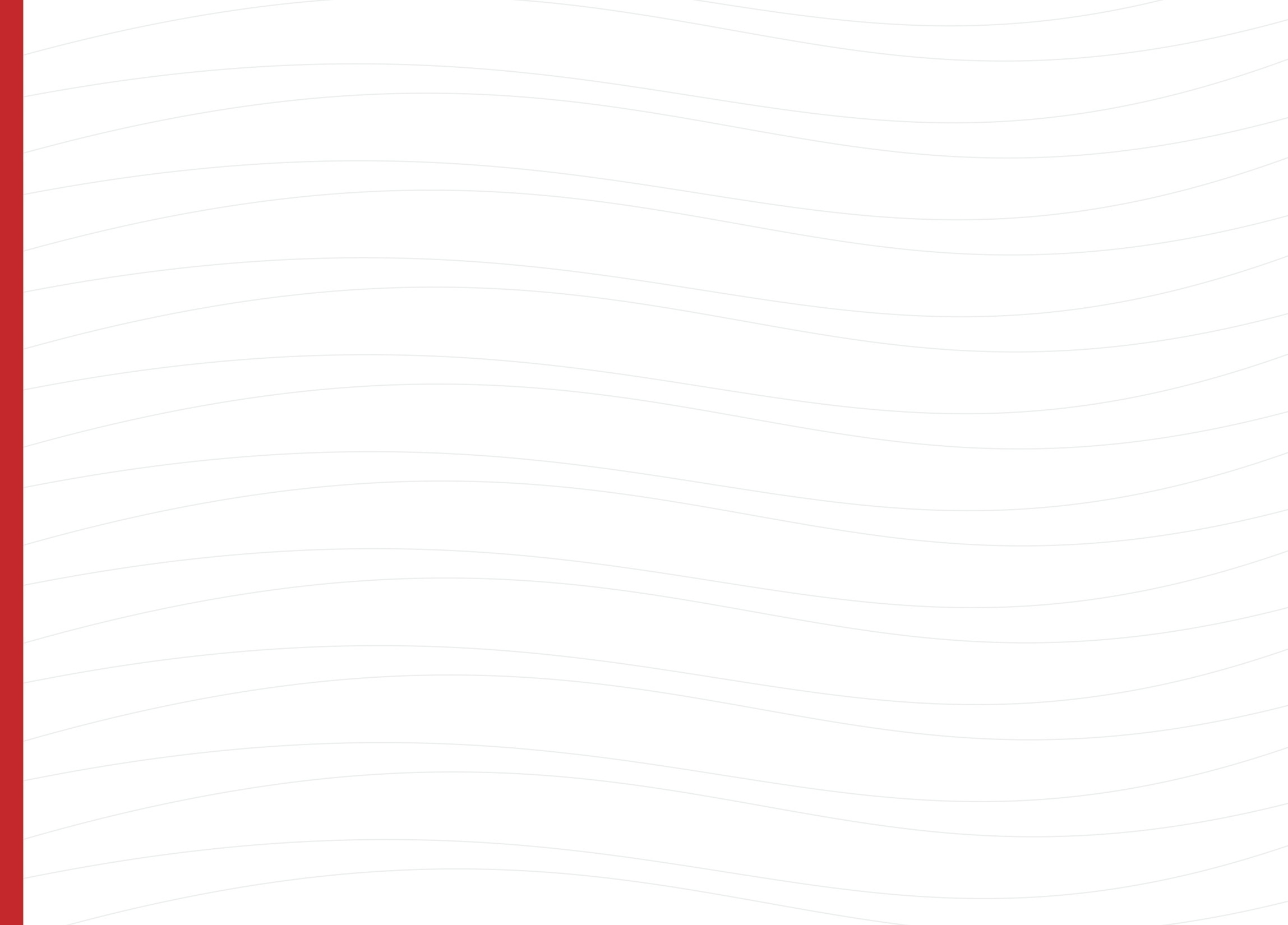 PLĀNOTĀS AKTIVITĀTES 2015. GADĀ
Psihiatriskā klīnika

Turpināt slimnīcas teritorijas labiekārtošanu, paredzot pacientu pastaigu, sporta nodarbību, kā arī bērnu rotaļu laukuma izveidi.

Turpināt reģiona iedzīvotāju un profesionāļu informēšanu un izglītošanu par psihiatriskās palīdzības iespējām (atvērto durvju dienas, psihiatrijas dienas).
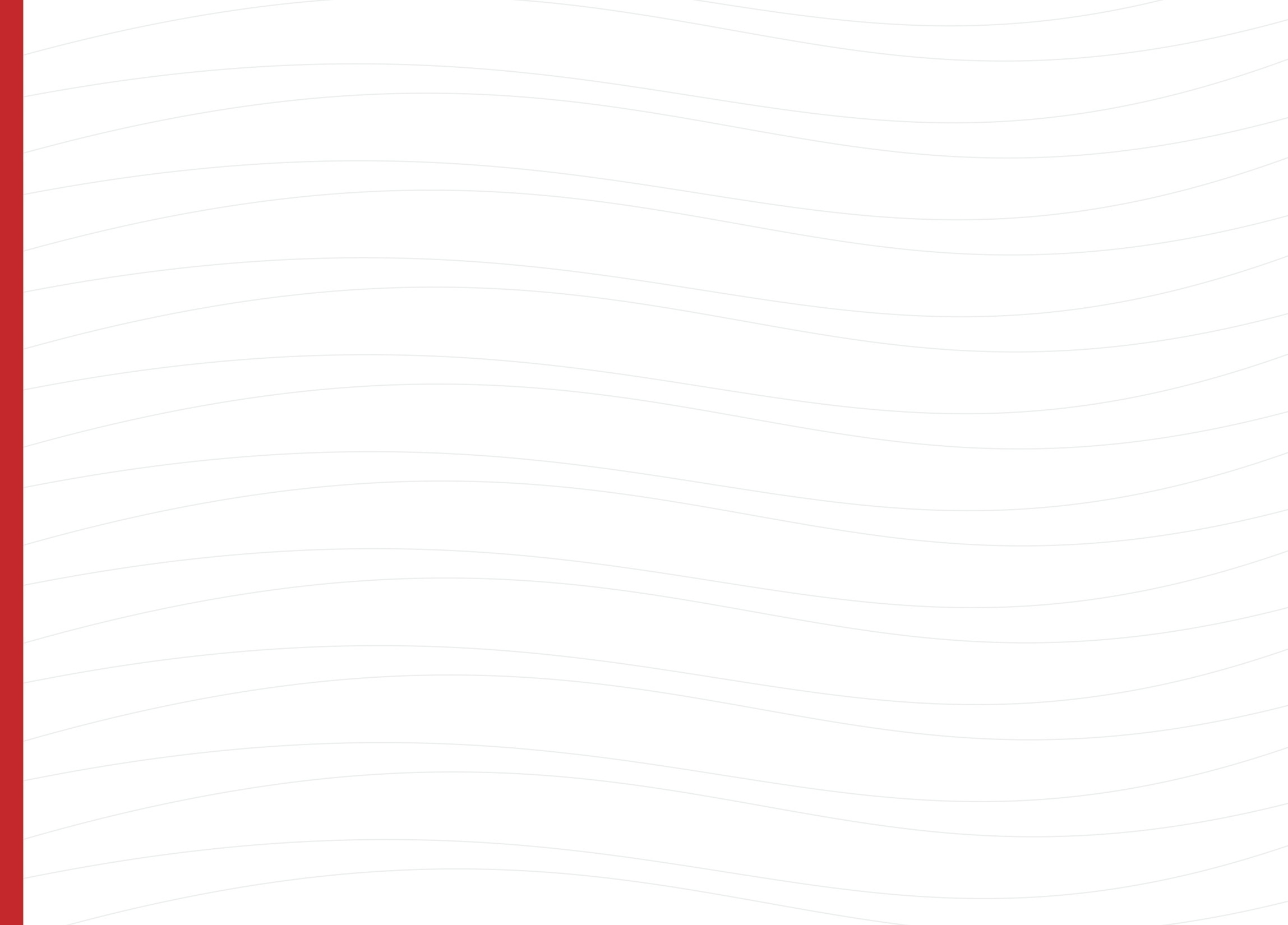 Onkoloģiskā klīnika
Sadarbībā ar ģimenes ārstiem un speciālistiem realizēt ļaundabīgo audzēju agrīnās diagnostikas programmu, īpašu uzmanību pievēršot agrīnās diagnostikas skrīningiem (kolorektāliem, krūts dziedzera un dzemdes kakla audzējiem). 
Palielināt ambulatori un dienas stacionārā sniegto pakalpojumu klāstu (dienas stacionārs ķirurģijā, dienas stacionārs ķīmijterapijā).  
Sadarbībā ar ģimenes ārstiem turpināt realizēt mājas aprūpi onkoloģiskiem un hematoloģiskiem pacientiem.
Aktualizēt masu saziņas līdzekļos informāciju parveselīgu dzīvesveidu un kaitīgo faktoru novēršanu kā efektīvu onkoloģiskās saslimšanas profilaksi.
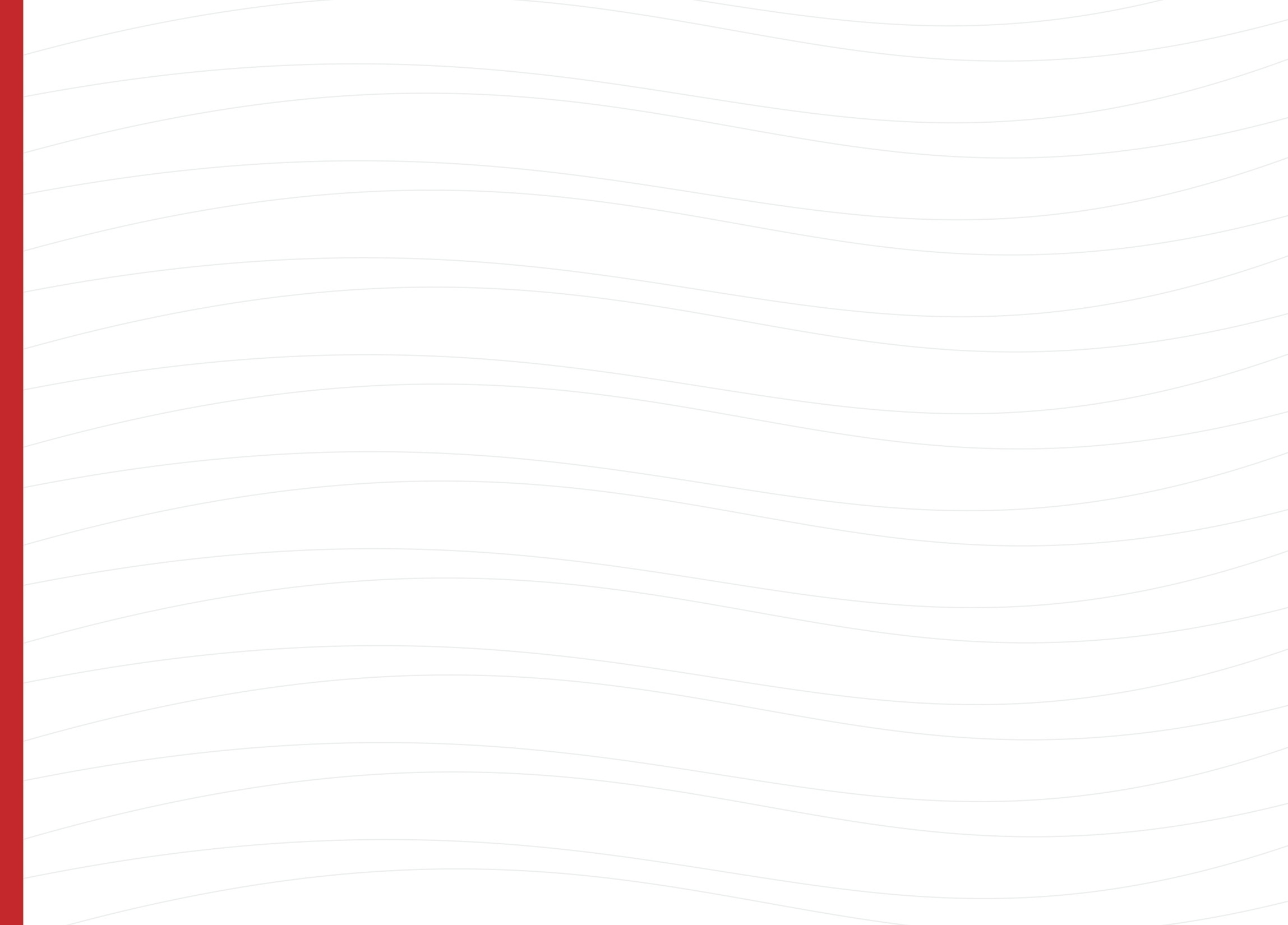 XI     STARPTAUTISKĀ SADARBĪBA 	 2014. GADĀ ĪSTENOTĀ STARPTAUTISKĀ SADARBĪBA VESELĪBAS NOZARĒ
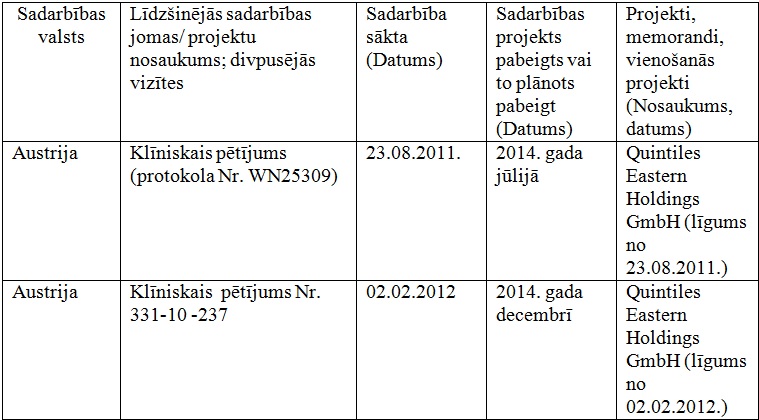 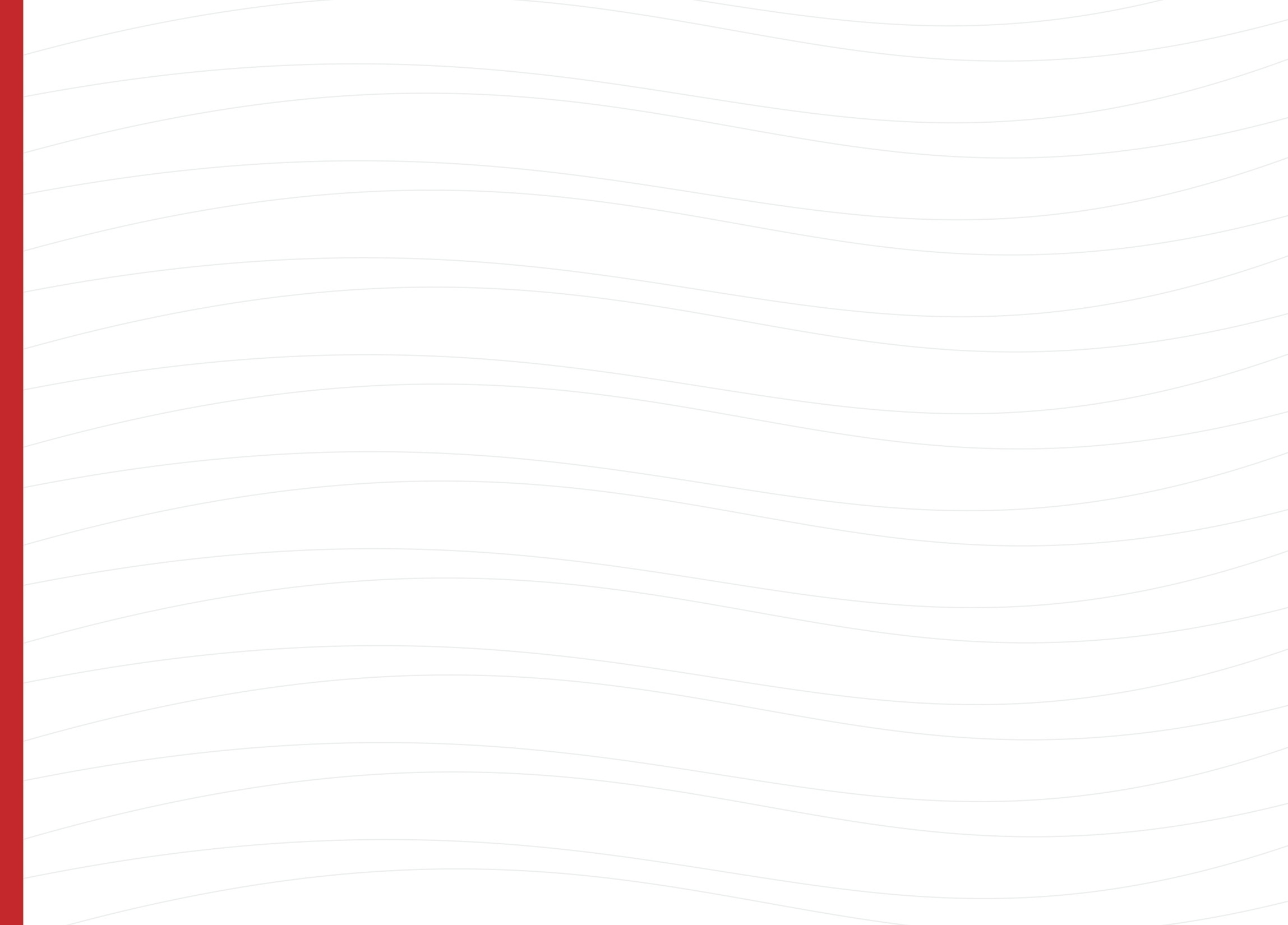 2014.GADĀ SPĒKĀ ESOŠIE LĪGUMI AR ĀRVALSTU SADARBĪBAS PARTNERIEM VESELĪBAS NOZARĒ
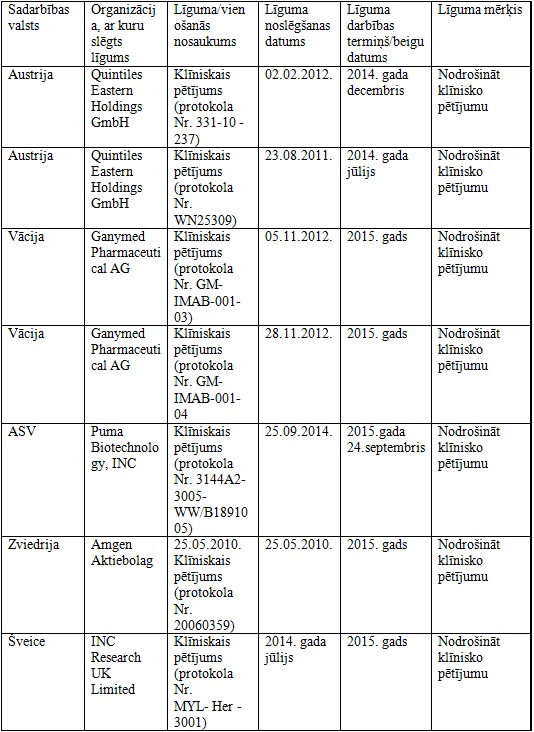 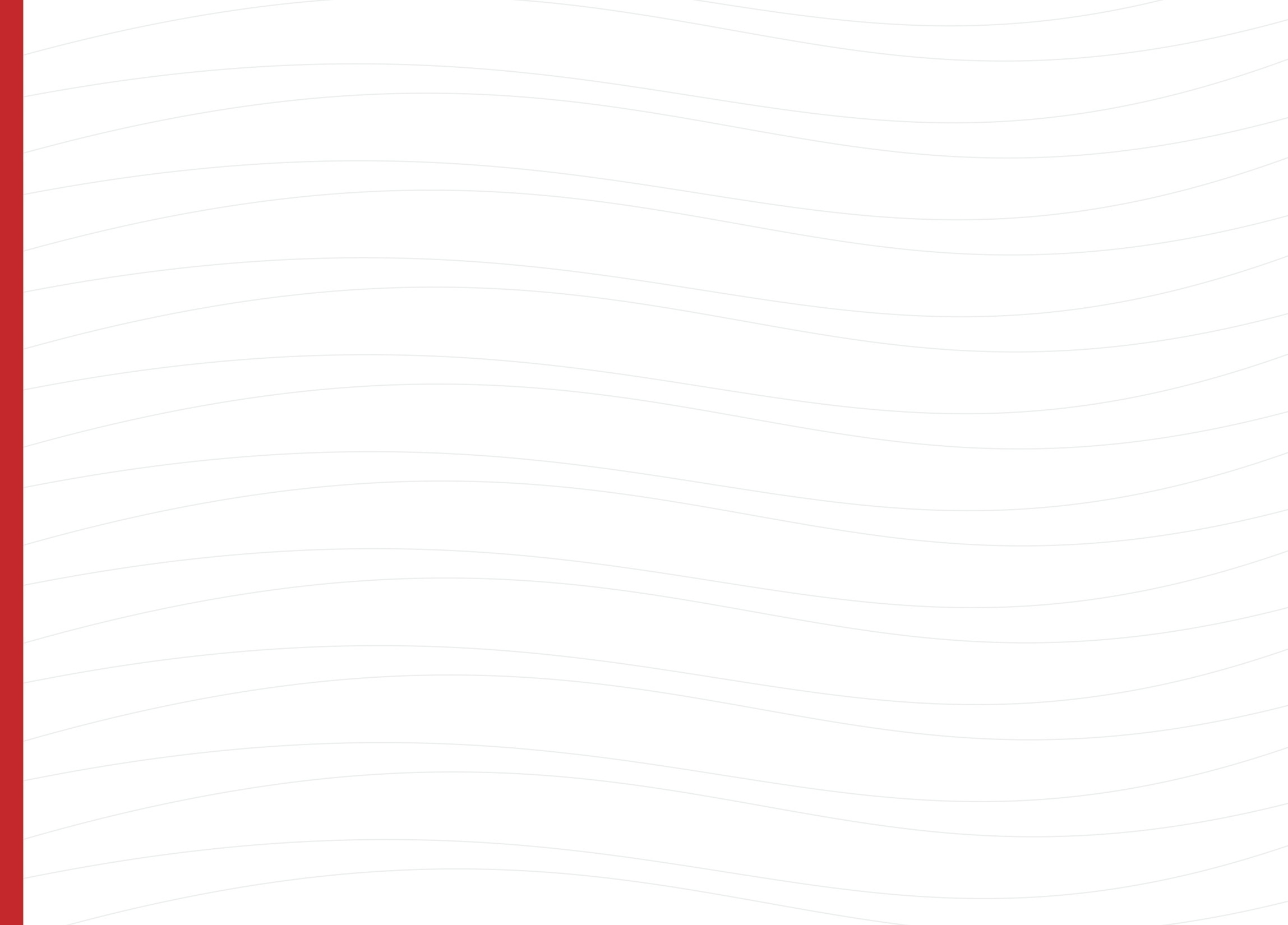 2015. GADĀ PLĀNOTĀ STARPTAUTISKĀ SADARBĪBA VESELĪBAS NOZARĒ
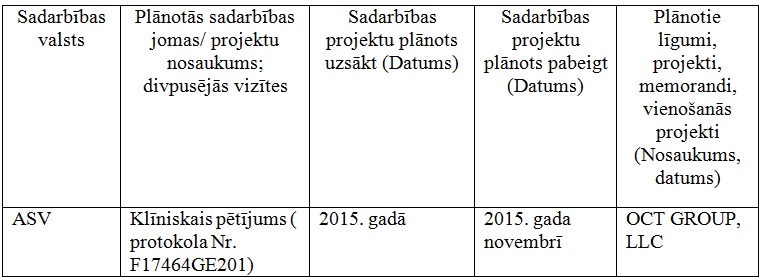 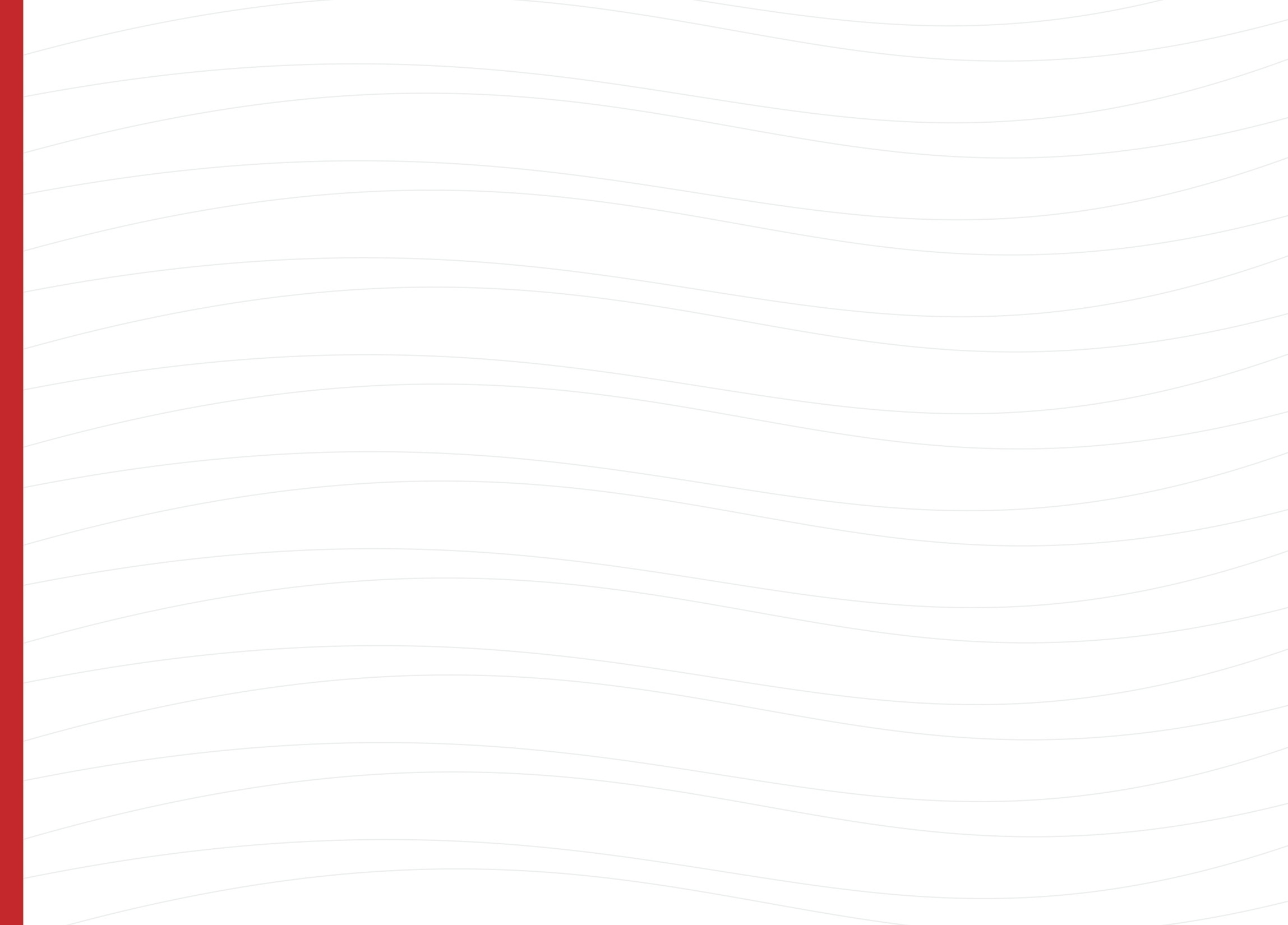 PROBLĒMAS VSIA „PIEJŪRAS SLIMNĪCA” ATTĪSTĪBĀ
Pieaug pieprasījums pēc stacionārās palīdzības psihiatrijā, turpretī līgumos ar Nacionālo veselības dienestu pieaugušo psihiatriskās palīdzības apjoms tiek samazināts.
Tiek samazinātas specializētās sociālās aprūpes iespējas – pagarinās (vairāk nekā par gadu) rindas uz specilizētiem sociālās aprūpes centriem (SSAC). Jūtami pieaudzis SSAC klientu stacionēšanas gadījumu skaits. Līdz ar to pieaug ilgstoši ārstējamo (vairāk nekā 3 mēneši) pacientu skaits.
Grūtības atjaunot ārstu sastāvu. Psihiatriskajā klīnikā 3 ārsti >70 g.v., turpmākajos 2 gados pensijas vecumu sasniegs vēl 3 ārsti.
Ierobežotais finansējums traucē turpmākai infrastruktūras un pakalpojumu attīstībai, jo trūkst līdzekļu iespējamo projektu līdzfinansējumam.
Psihiatriskās klīnikas stacionāra finansējums 2012.gads - 2015.gads
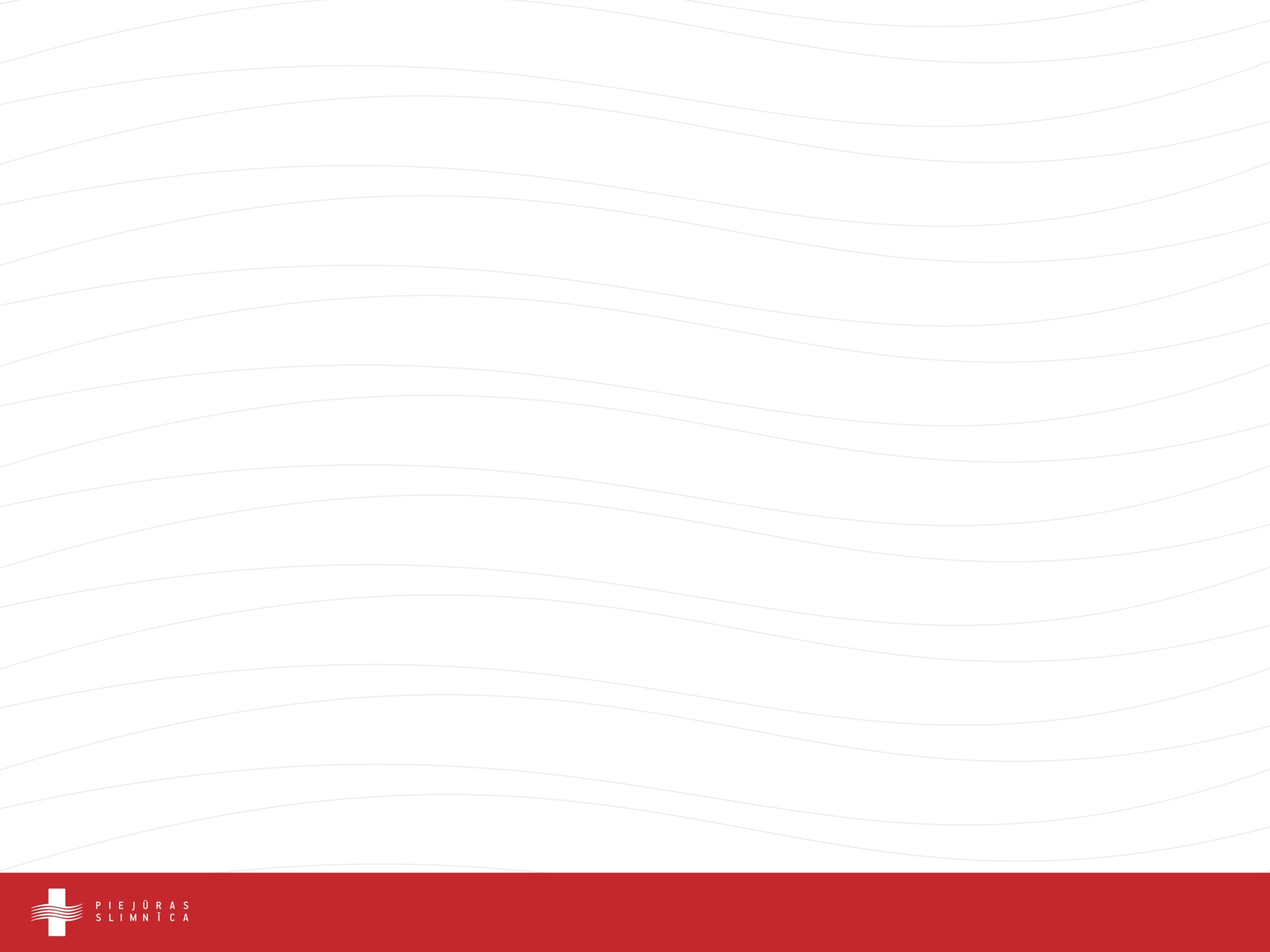